Constitution et participation: des opposés que tout attire ?
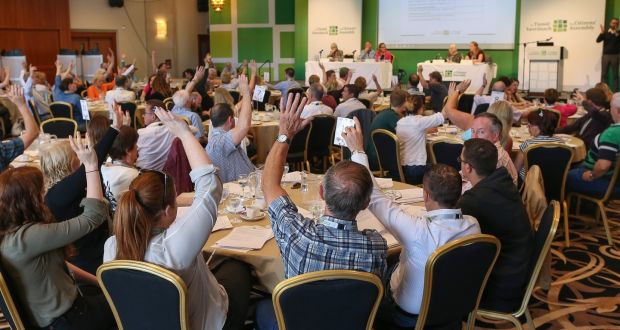 Sophie Devillers – Doctorante UNamur et UCLouvain (FRESH – FNRS)
Au programme
D’une participation affaiblie par la Constitution…
… A une Constitution renforcée par la participation
D’autres n’hésitent pas à sauter le pas
Qu’en est-il chez nous ? 
Comment avancer sans attendre ?
D’une participation affaiblie par la Constitution
Une Constitution parmi les plus rigides du monde… et peu ouverte à la participation du citoyen
Art. 195:
« Après cette déclaration, les deux chambres sont dissoutes de plein droit. »
« Il en sera convoqué deux nouvelles, conformément à l’article 46. »
« Ces chambres statuent, d'un commun accord avec le Roi, sur les points soumis à la révision. »
« Dans ce cas, les chambres ne pourront délibérer si deux tiers au moins des membres qui composent chacune d'elles ne sont présents ; et nul changement ne sera adopté s'il ne réunit au moins les deux tiers des suffrages. »
Art. 36:
« Le pouvoir législatif fédéral s'exerce collectivement par le Roi, la Chambre des représentants et le Sénat. »
D’une participation affaiblie par la Constitution
Une Constitution parmi les plus rigides du monde… et peu ouverte à la participation du citoyen
Art. 195:
« Après cette déclaration, les deux chambres sont dissoutes de plein droit. »
« Il en sera convoqué deux nouvelles, conformément à l’article 46. »
« Ces chambres statuent, d'un commun accord avec le Roi, sur les points soumis à la révision. »
« Dans ce cas, les chambres ne pourront délibérer si deux tiers au moins des membres qui composent chacune d'elles ne sont présents ; et nul changement ne sera adopté s'il ne réunit au moins les deux tiers des suffrages. »
Susciter le débat public
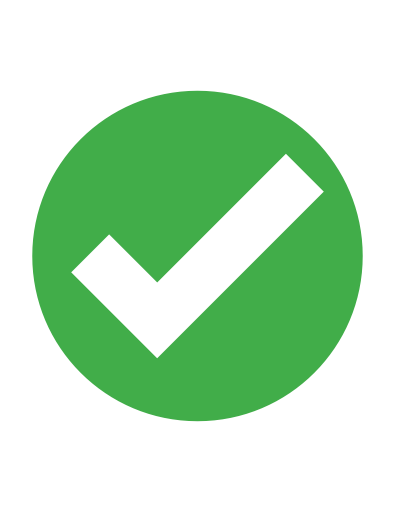 Eviter les réformes successives
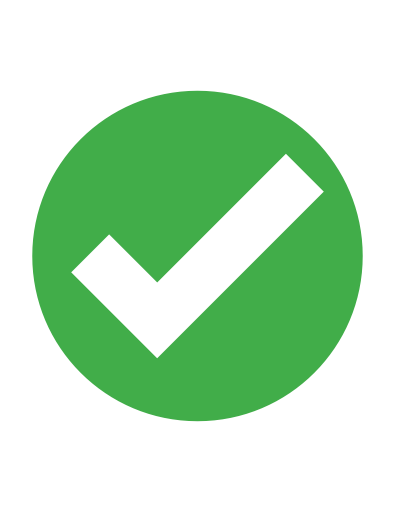 Art. 36:
« Le pouvoir législatif fédéral s'exerce collectivement par le Roi, la Chambre des représentants et le Sénat. »
Eviter l’éclatement du pays
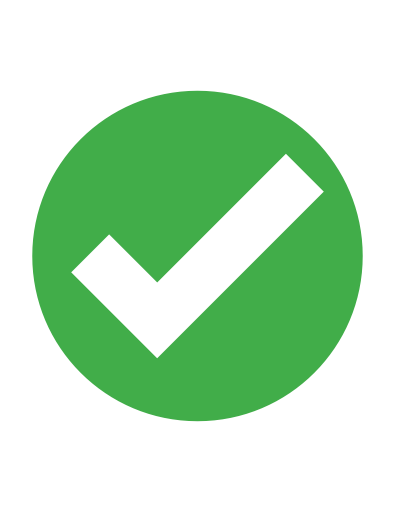 D’une participation affaiblie par la Constitution
Une Constitution parmi les plus rigides du monde… et peu ouverte à la participation du citoyen
Art. 195:
« Après cette déclaration, les deux chambres sont dissoutes de plein droit. »
« Il en sera convoqué deux nouvelles, conformément à l’article 46. »
« Ces chambres statuent, d'un commun accord avec le Roi, sur les points soumis à la révision. »
« Dans ce cas, les chambres ne pourront délibérer si deux tiers au moins des membres qui composent chacune d'elles ne sont présents ; et nul changement ne sera adopté s'il ne réunit au moins les deux tiers des suffrages. »
Susciter le débat public
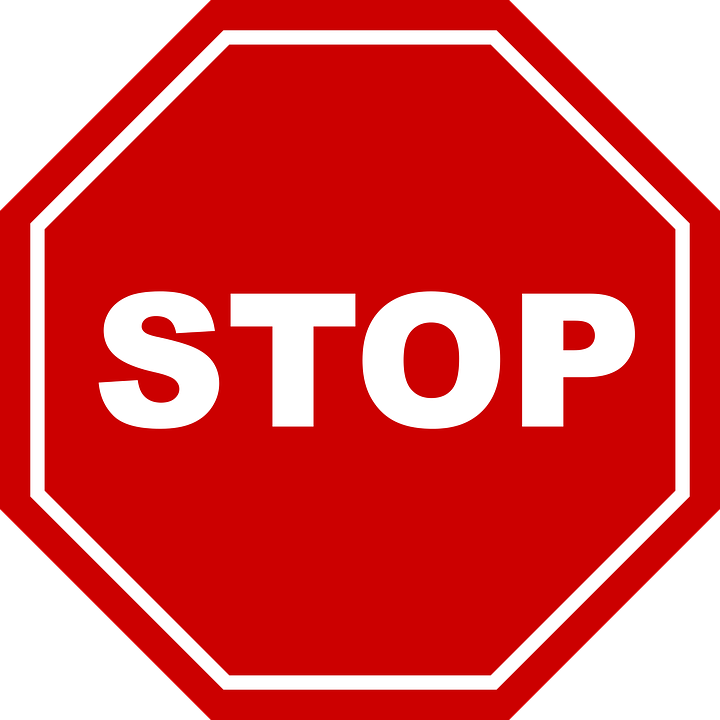 Eviter les réformes successives
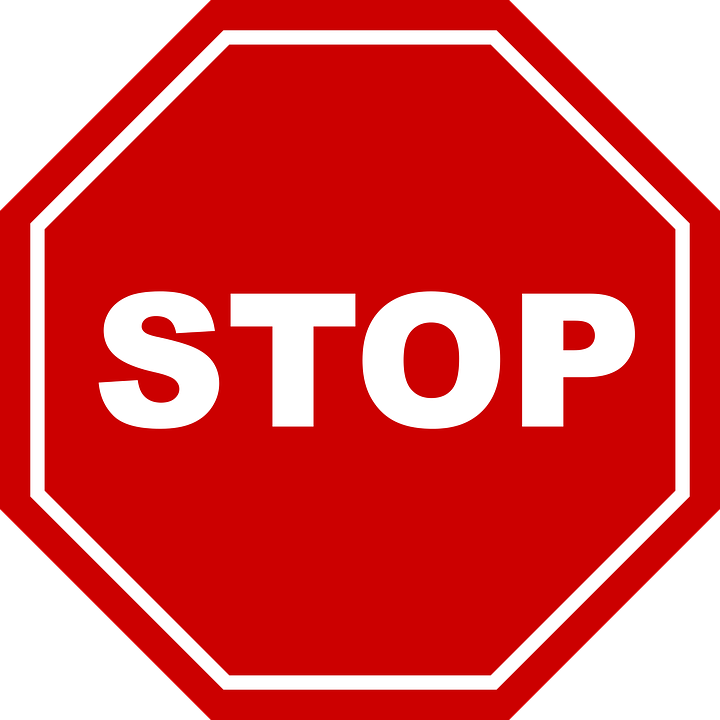 Art. 36:
« Le pouvoir législatif fédéral s'exerce collectivement par le Roi, la Chambre des représentants et le Sénat. »
Eviter l’éclatement du pays
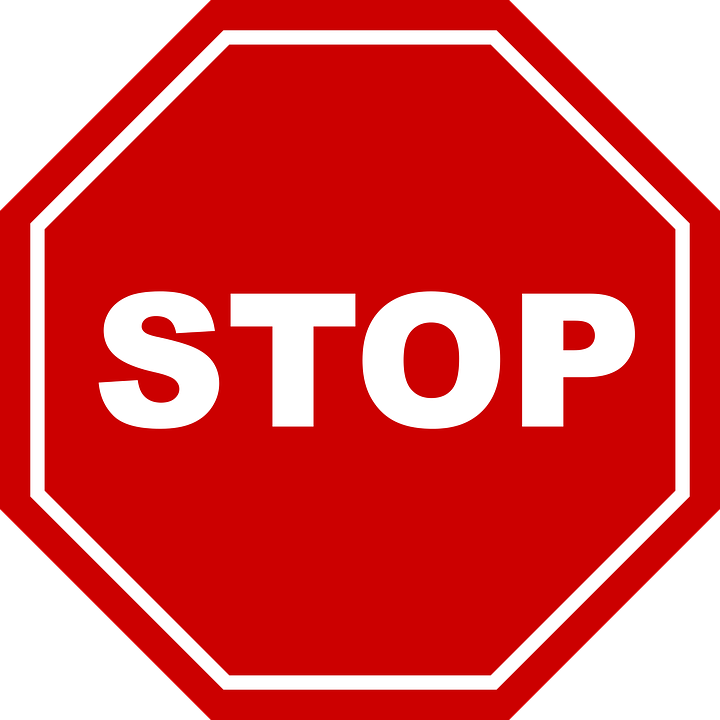 A une Constitution renforcée par la participation
Panels citoyens
Négociations partisanes
Valeurs démocratiques
Processus
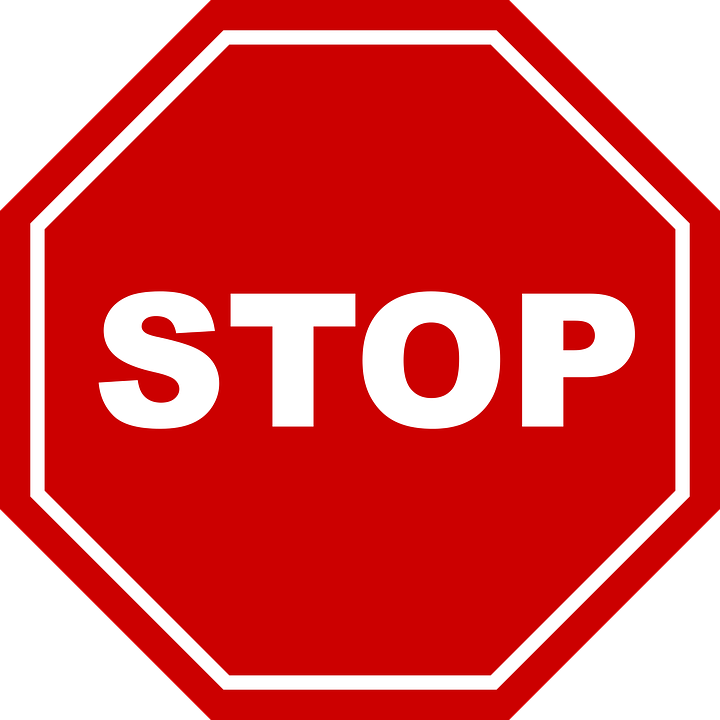 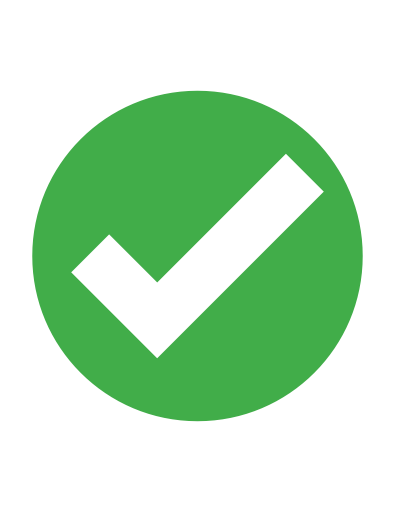 Transparence
Publicité des débats et information
Opacité des négociations
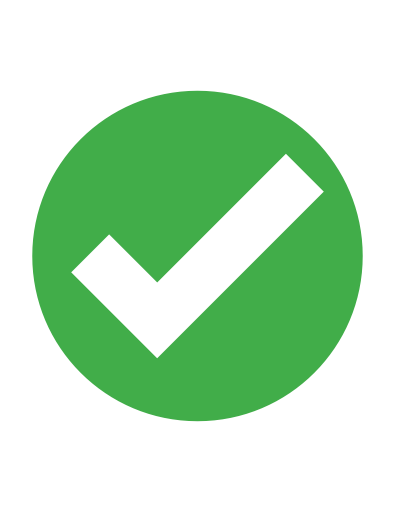 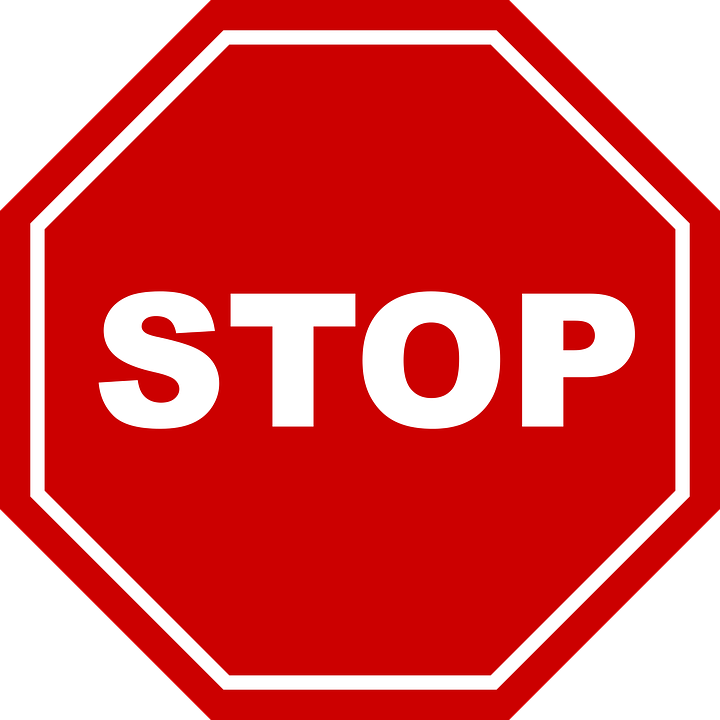 Information et discussion
Appropriation
Complexité des discussions
Faible confiance en les partis et les hommes et femmes politiques
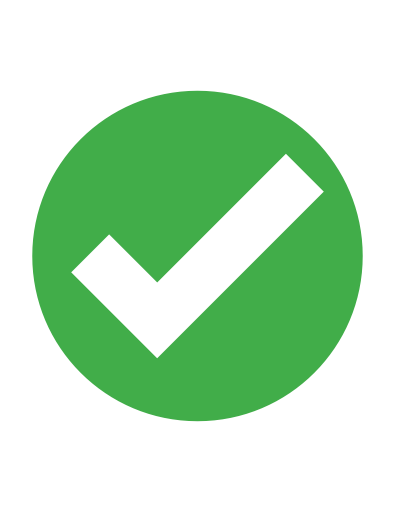 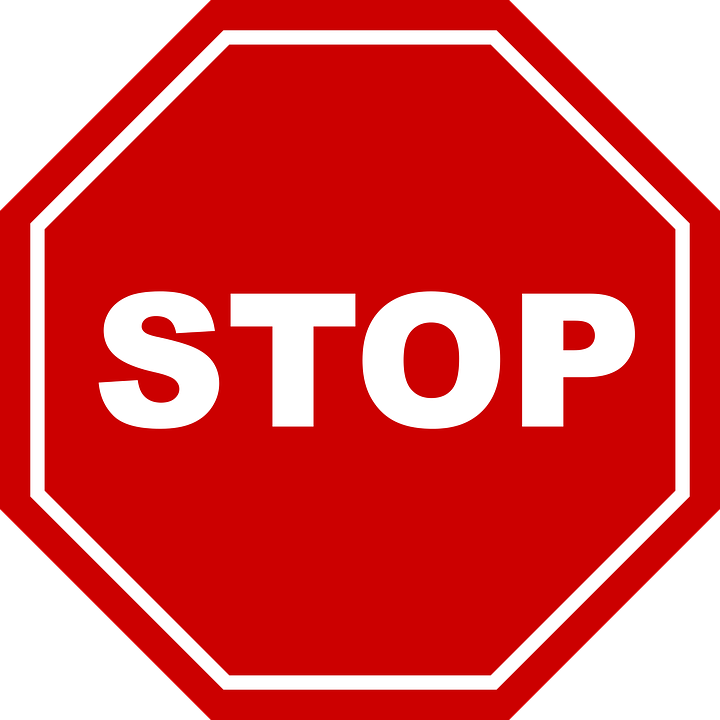 Citoyens ‘comme moi’
Confiance
Respect et triomphe du meilleur argument
Accompagnement et impartialité
Faible qualité des délibérations
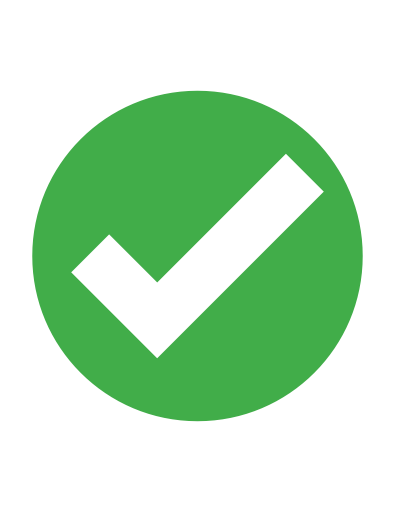 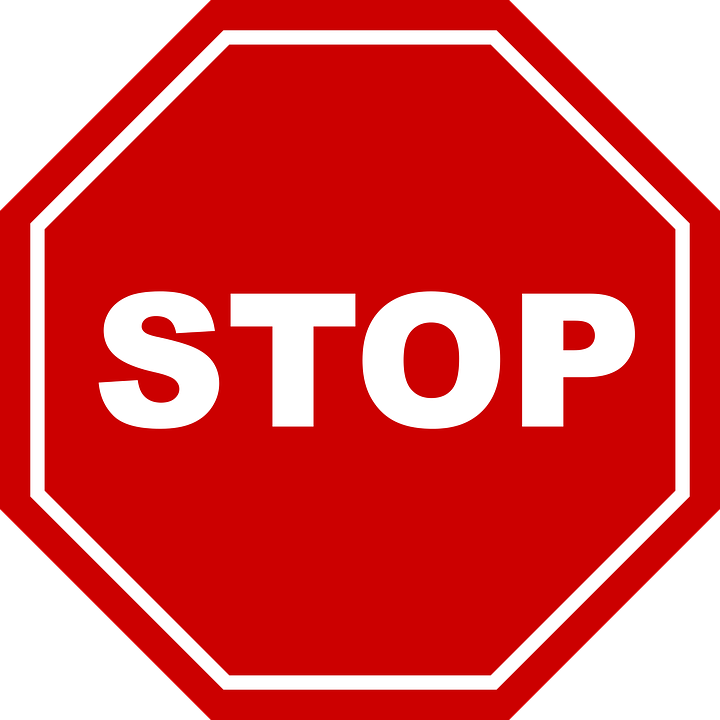 Intérêts partisans
Contenu
Intérêts partisans
Consensus prenant en compte la diversité
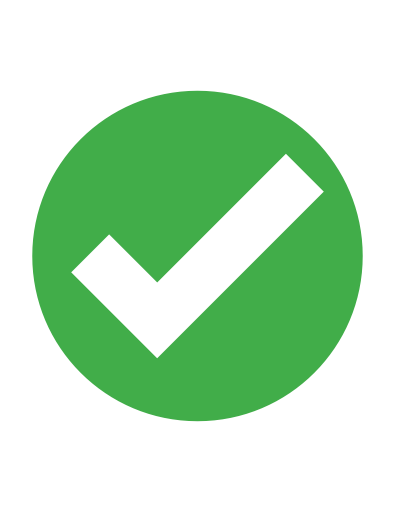 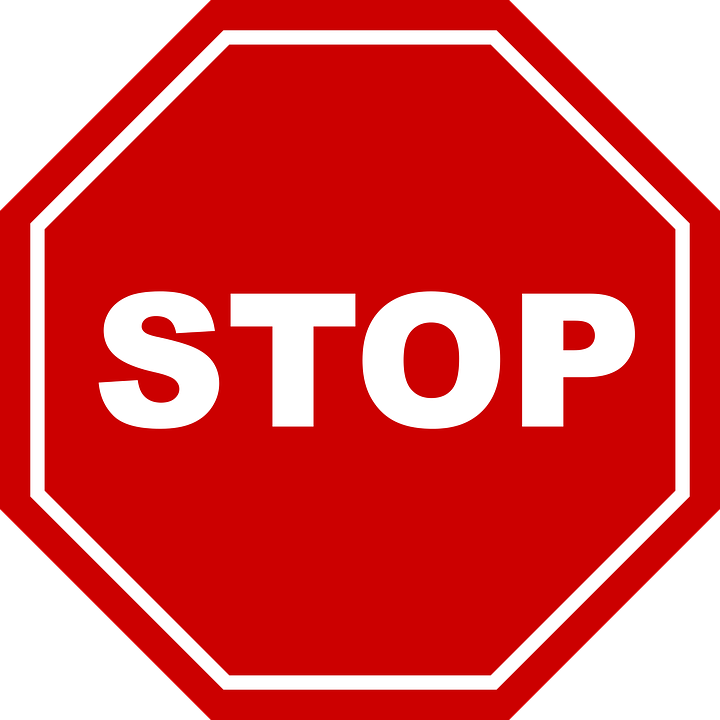 Réformes efficaces
Réformes bricolées et contradictoires
Représentativité/diversité du panel et lien avec la population
Réformes éloignées des besoins et préférences du terrain
Réformes appliquées sur le long terme
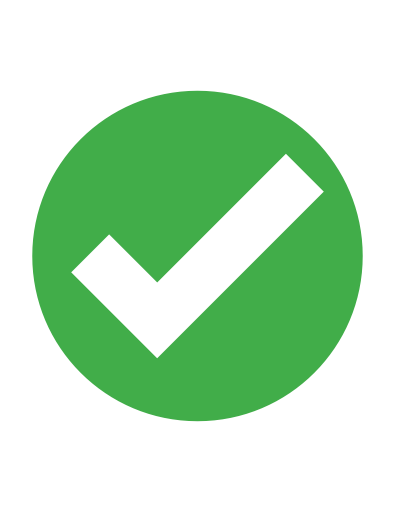 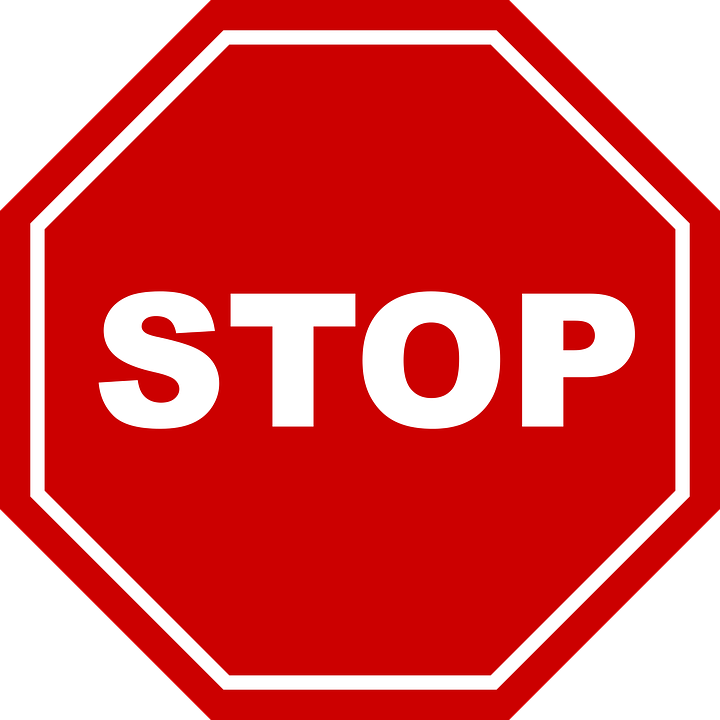 Inspirations internationales
Processus Irlandais
Processus Canadien
Processus Islandais
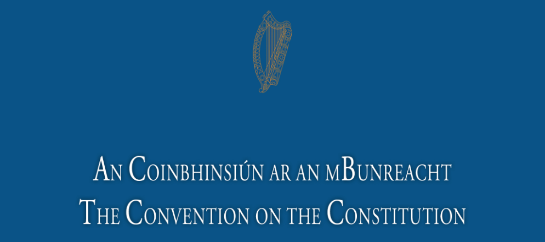 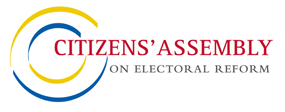 Islande
Toute la constitution + agenda « citoyen »
Information, délibération, décision
Referendum non contraignant sur la nouvelle constitution 
 pas suivi
Crise + Protestations 
 ONG + Politique
950 participants tirés au sort + 25 participants élus
Information + Suggestions + referendum
1 jour + 4 mois
Islande
Toute la constitution + agenda « citoyen »
Information, délibération, décision
Referendum non contraignant sur la nouvelle constitution 
 pas suivi
Crise + Protestations 
 ONG + Politique
950 participants tirés au sort + 25 participants élus
Information + Suggestions + referendum
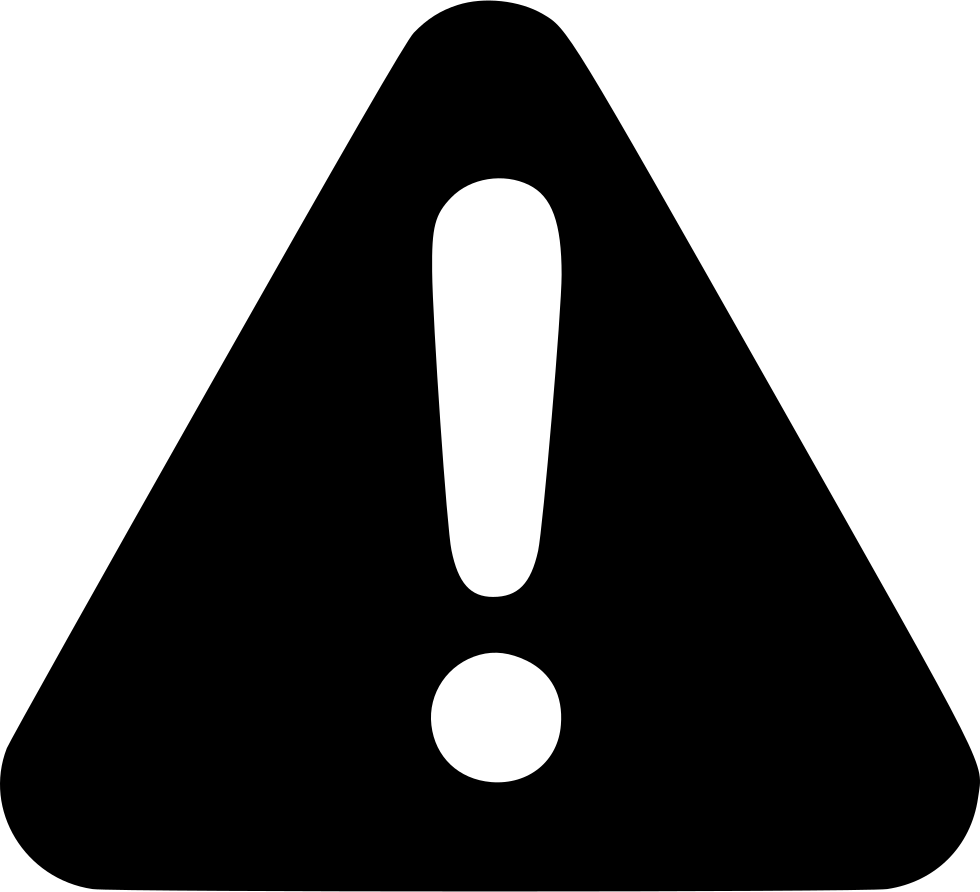 1 jour + 4 mois
Islande
Toute la constitution + agenda « citoyen »
Information, délibération, décision
Referendum non contraignant sur la nouvelle constitution 
 pas suivi
Crise + Protestations 
 ONG + Politique
950 participants tirés au sort + 25 participants élus
Information + Suggestions + referendum
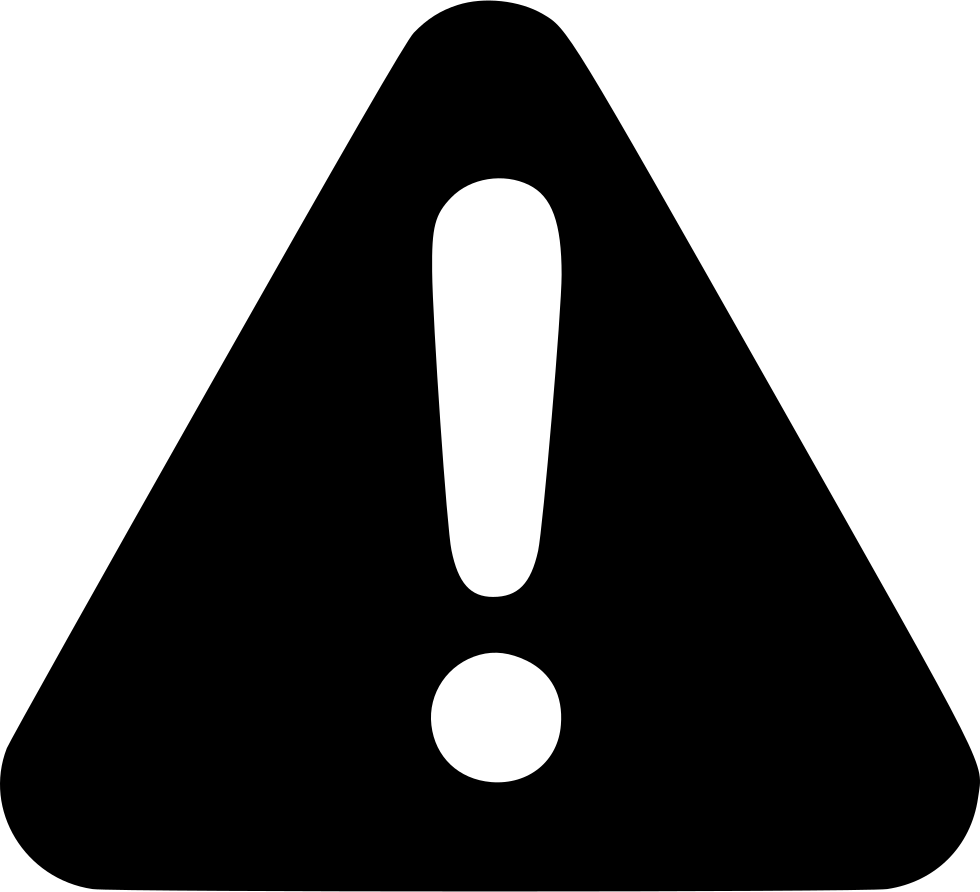 1 jour + 4 mois
Islande
Toute la constitution + agenda « citoyen »
Information, délibération, décision
Referendum non contraignant sur la nouvelle constitution 
 pas suivi
Crise + Protestations 
 ONG + Politique
950 participants tirés au sort + 25 participants élus
Information + Suggestions + referendum
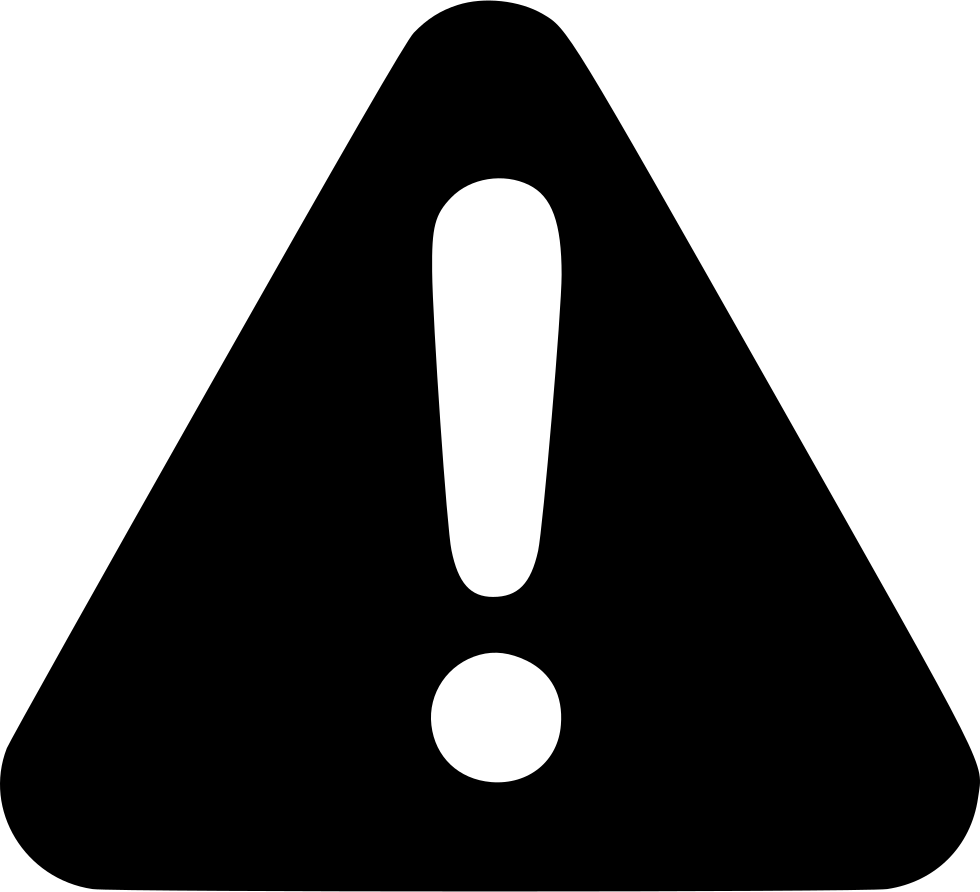 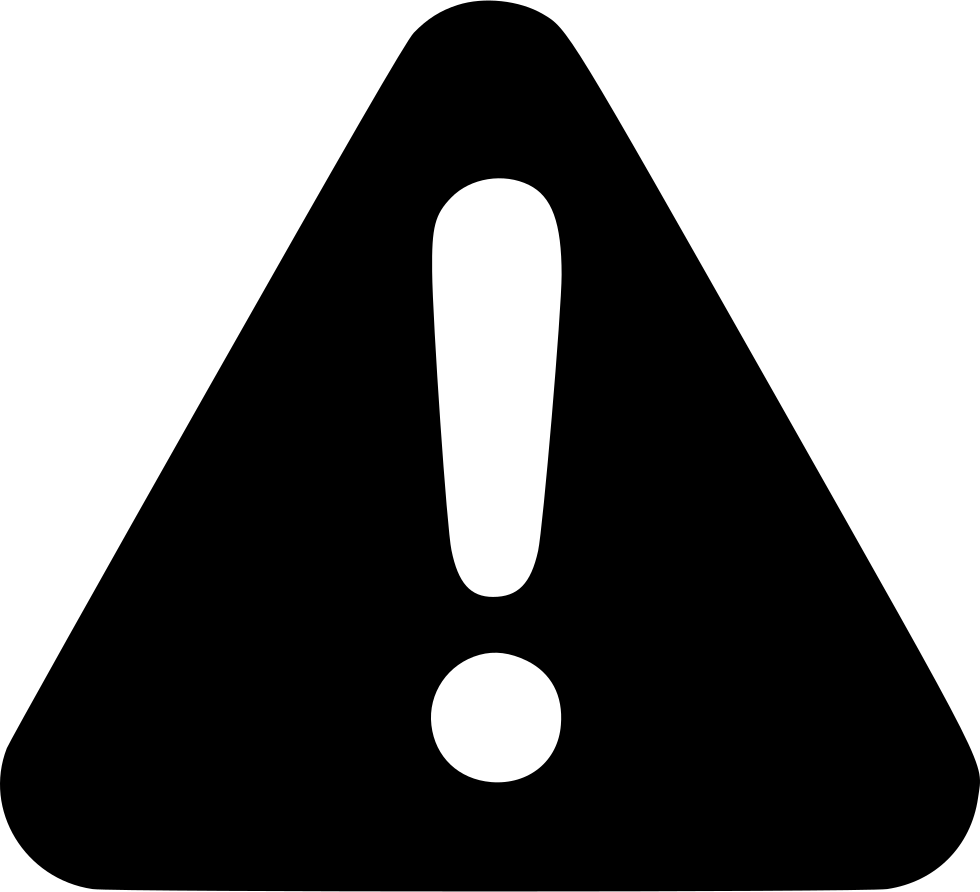 Elections
1 jour + 4 mois
Islande
Toute la constitution + agenda « citoyen »
Information, délibération, décision
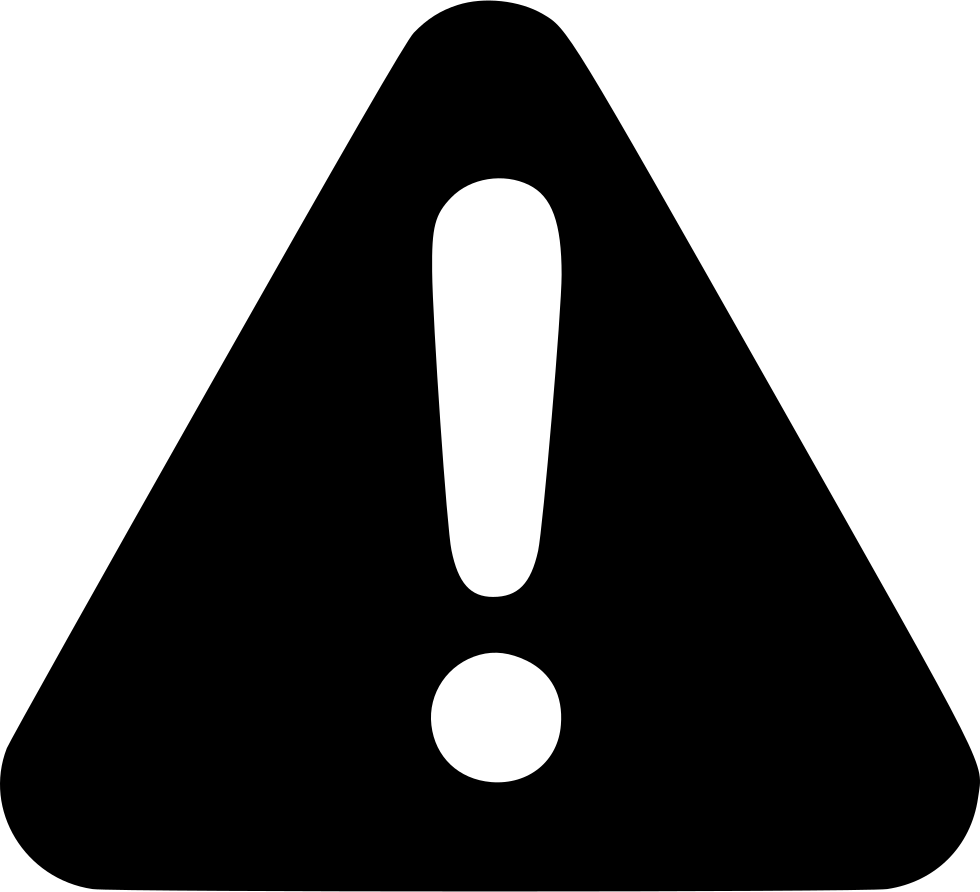 Referendum non contraignant sur la nouvelle constitution 
 pas suivi
Crise + Protestations 
 ONG + Politique
950 participants tirés au sort + 25 participants élus
Information + Suggestions + referendum
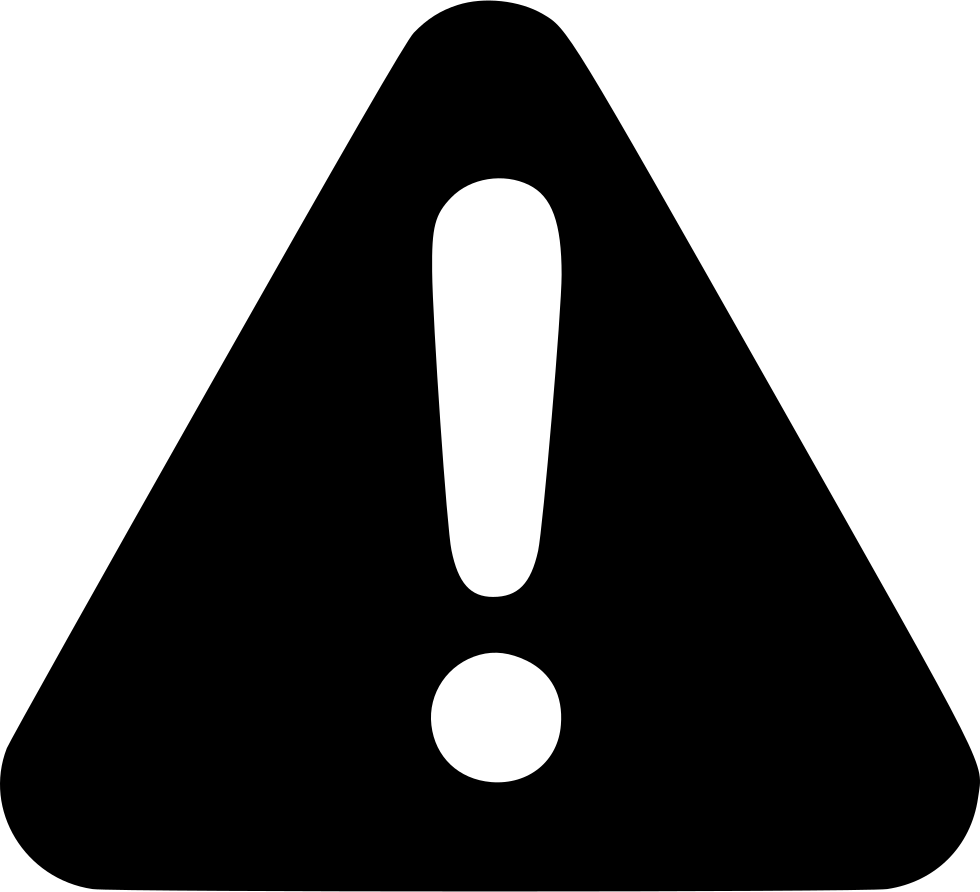 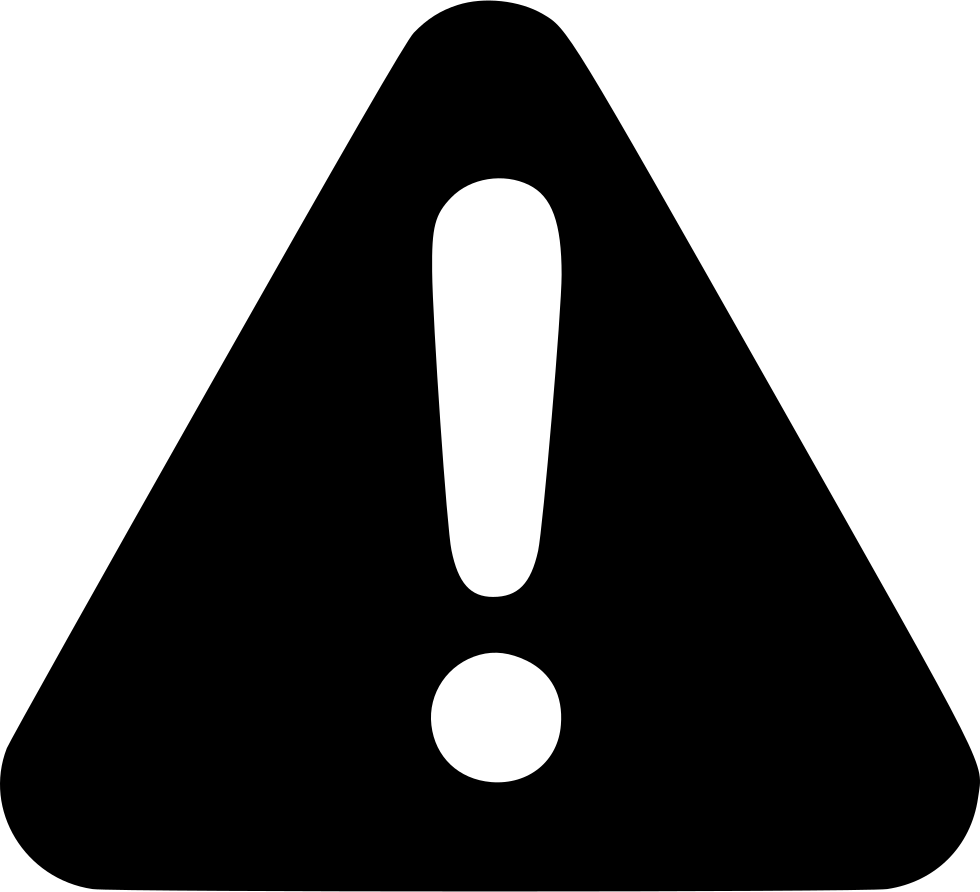 Elections
1 jour + 4 mois
Irlande
Quelques points de la constitution + agenda « politique »
Information, délibération, décision
Referendum contraignant sur les recommandations
 Reformes constitutionnelles
Crise +
 Académiques + Politique
Information + Suggestions + referendum
66 personnes tirées au sort + 33 élus
+- 1 an
Irlande
Quelques points de la constitution + agenda « politique »
Information, délibération, décision
Referendum contraignant sur les recommandations
 Reformes constitutionnelles
Crise +
 Académiques + Politique
Information + Suggestions + referendum
66 personnes tirées au sort + 33 élus
+- 1 an
Irlande
Quelques points de la constitution + agenda « politique »
Information, délibération, décision
Referendum contraignant sur les recommandations
 Reformes constitutionnelles
Crise +
 Académiques + Politique
Information + Suggestions + referendum
66 personnes tirées au sort + 33 élus
+- 1 an
Irlande
Quelques points de la constitution + agenda « politique »
Information, délibération, décision
Referendum contraignant sur les recommandations
 Reformes constitutionnelles
Crise +
 Académiques + Politique
Information + Suggestions + referendum
66 personnes tirées au sort + 33 élus
+- 1 an
Irlande
Quelques points de la constitution + agenda « politique »
Information, délibération, décision
Referendum contraignant sur les recommandations
 Reformes constitutionnelles
Crise +
 Académiques + Politique
Information + Suggestions + referendum
66 personnes tirées au sort + 33 élus
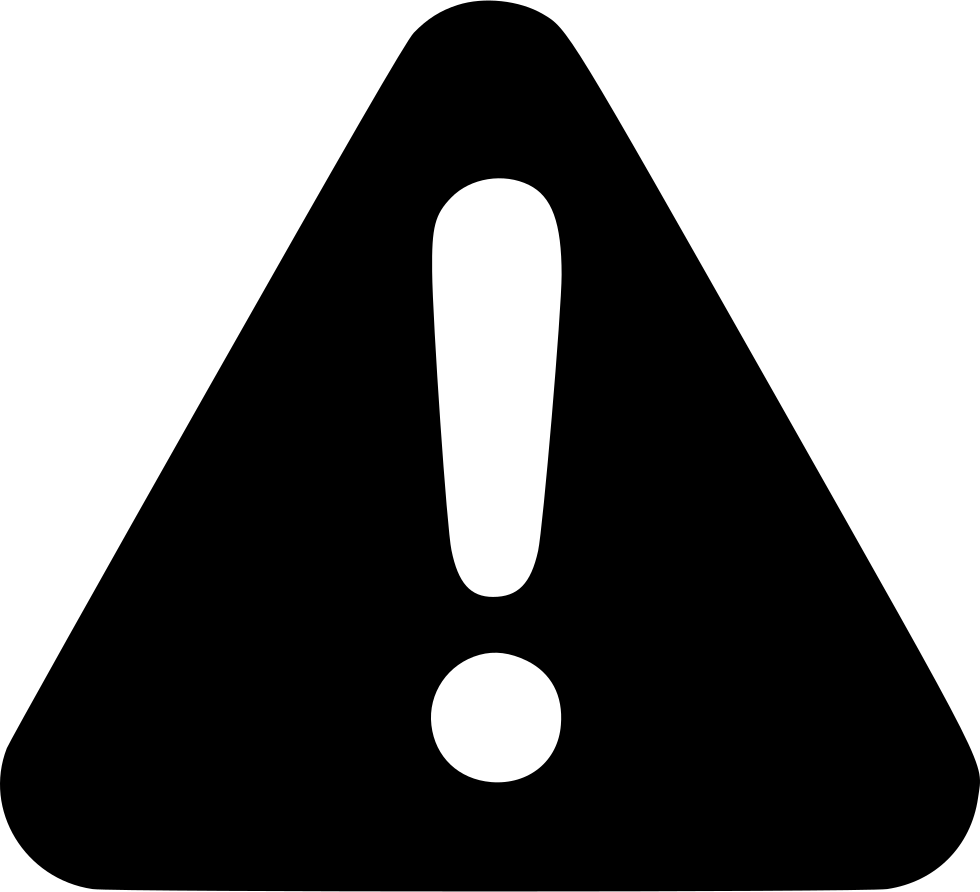 +- 1 an
Irlande
Quelques points de la constitution + agenda « politique »
Information, délibération, décision
Referendum contraignant sur les recommandations
 Reformes constitutionnelles
Crise +
 Académiques + Politique
Information + Suggestions + referendum
66 personnes tirées au sort + 33 élus
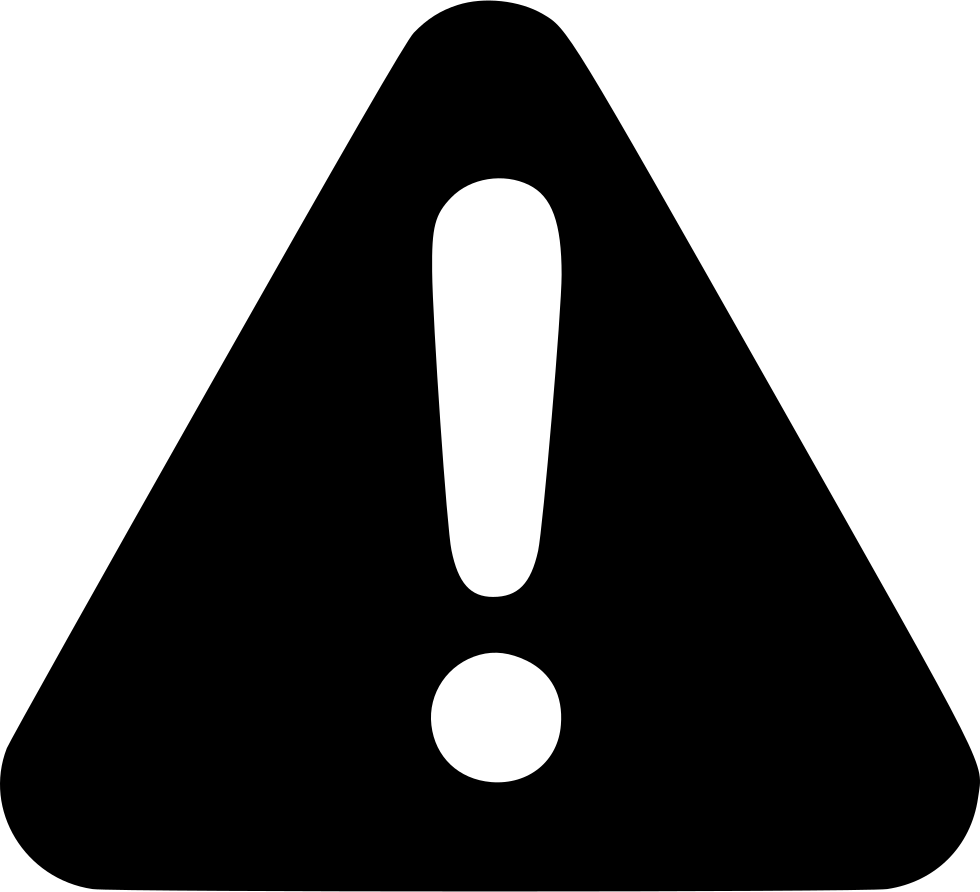 +- 1 an
Irlande
Quelques points de la constitution + agenda « politique »
Information, délibération, décision
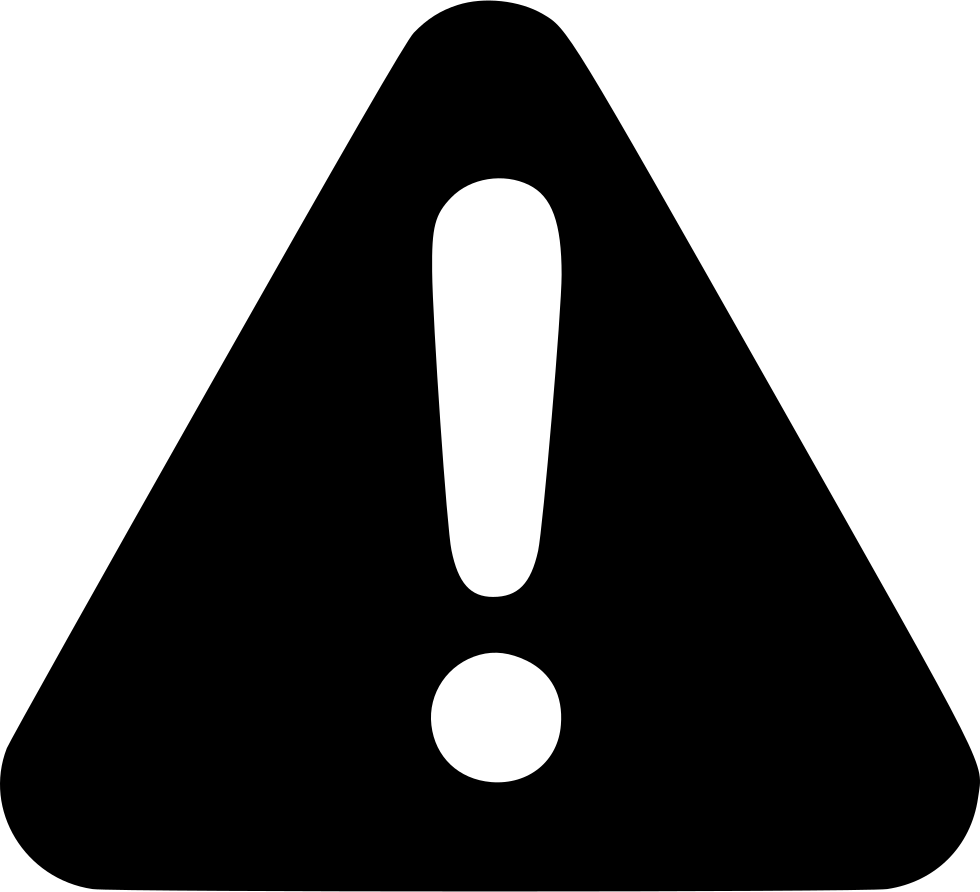 Referendum contraignant sur les recommandations
 Reformes constitutionnelles
Crise +
 Académiques + Politique
Information + Suggestions + referendum
66 personnes tirées au sort + 33 élus
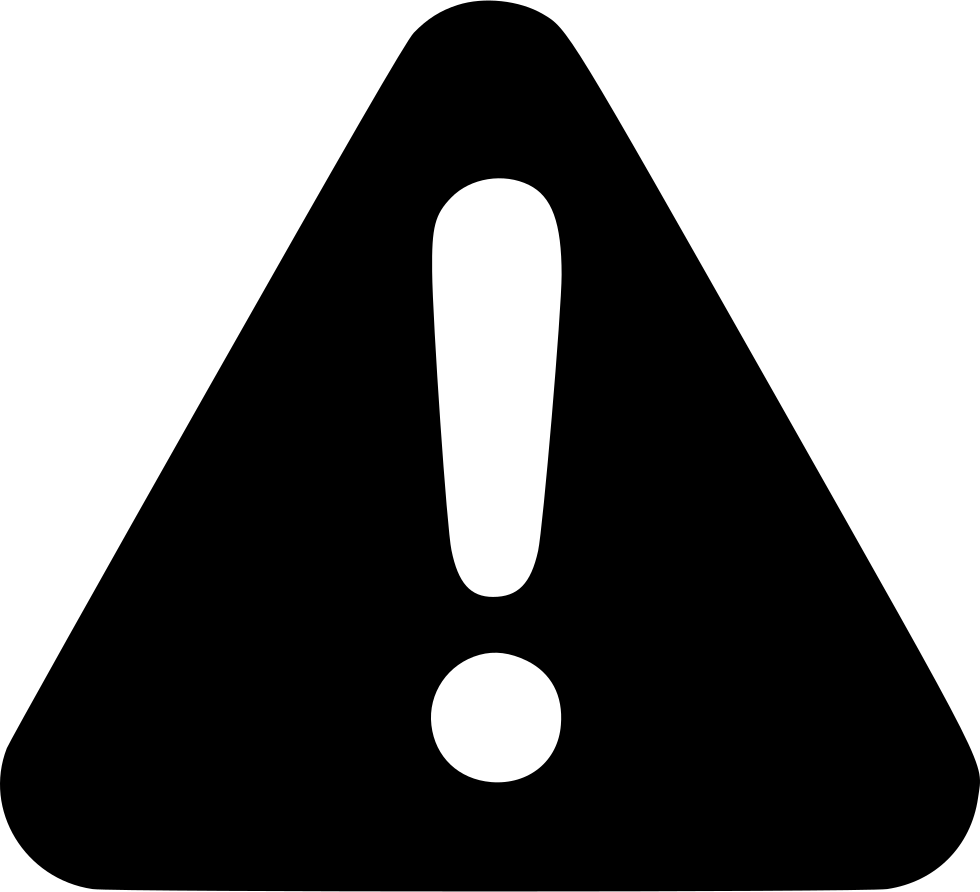 +- 1 an
Canada (Colombie-Britannique)
Changement de système électoral + agenda « politique »
Information, délibération, décision
Referendum contraignant sur la recommandation des participants
 Pas suivi
Politique
Information + Suggestions + hearings +  referendum
150 participants tirés au sort
+- 1 an
Canada (Colombie-Britannique)
Changement de système électoral + agenda « politique »
Information, délibération, décision
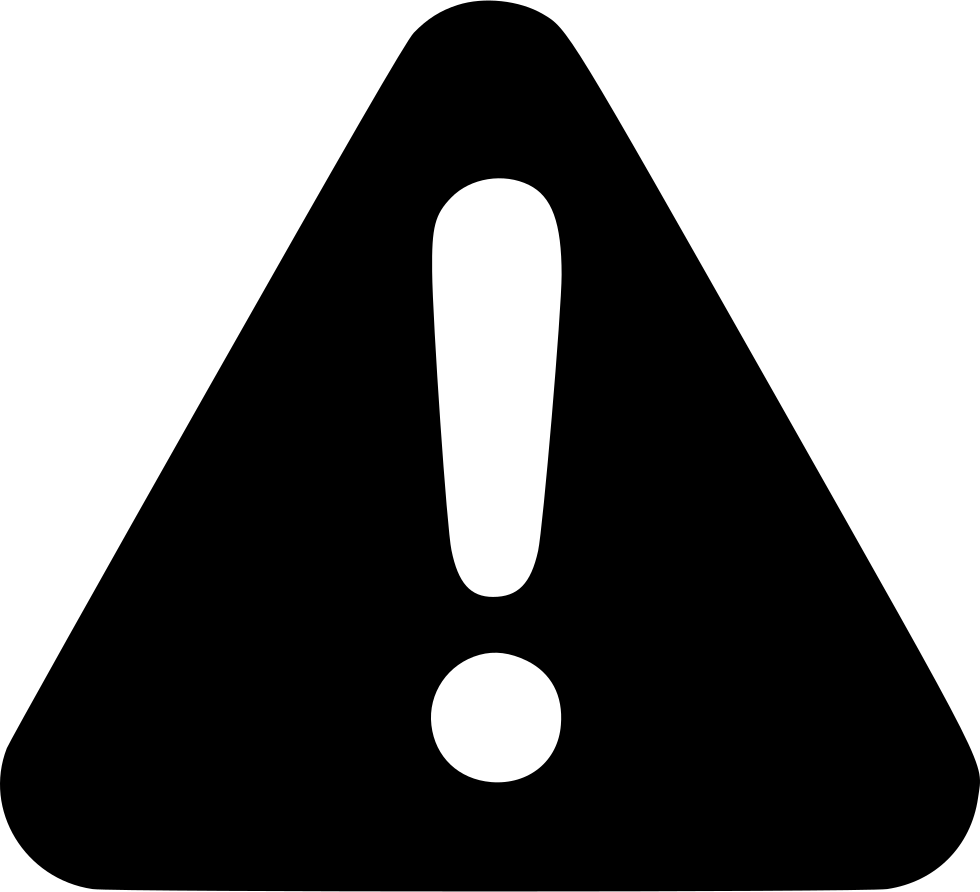 Referendum contraignant sur la recommandation des participants
 Pas suivi
Politique
Information + Suggestions + hearings +  referendum
150 participants tirés au sort
+- 1 an
Canada (Colombie-Britannique)
Changement de système électoral + agenda « politique »
Information, délibération, décision
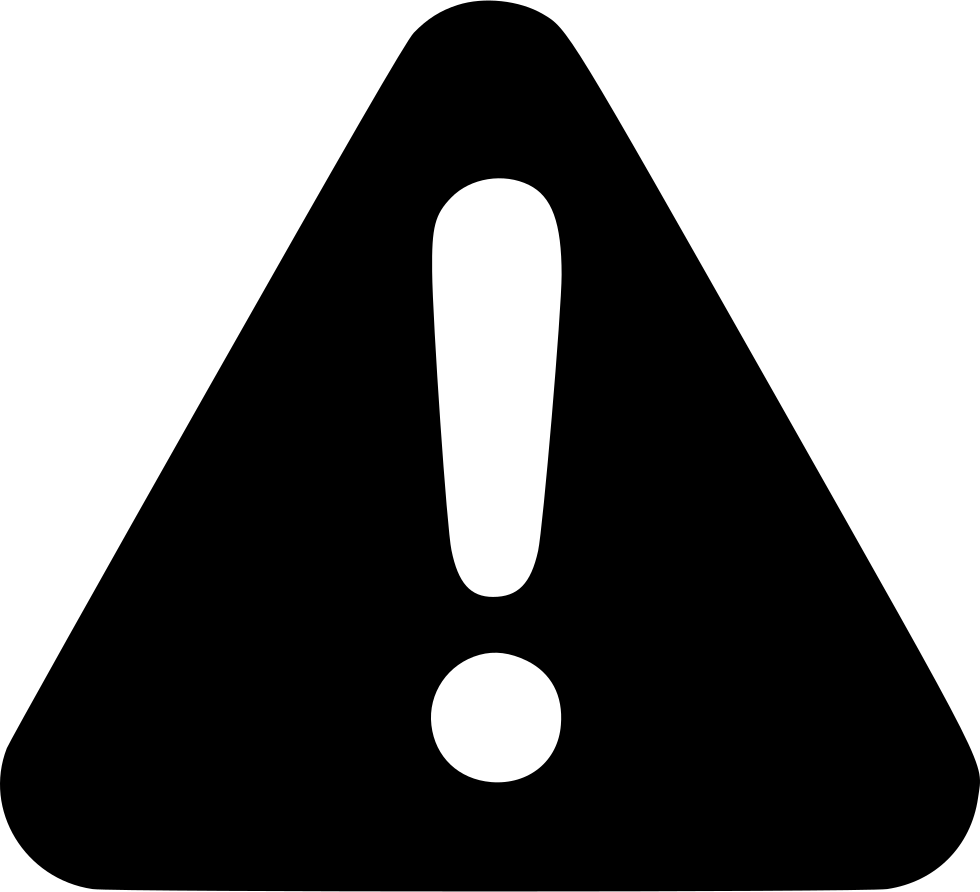 Referendum contraignant sur la recommandation des participants
 Pas suivi
Politique
Information + Suggestions + hearings +  referendum
150 participants tirés au sort
+- 1 an
Canada (Colombie-Britannique)
Changement de système électoral + agenda « politique »
Information, délibération, décision
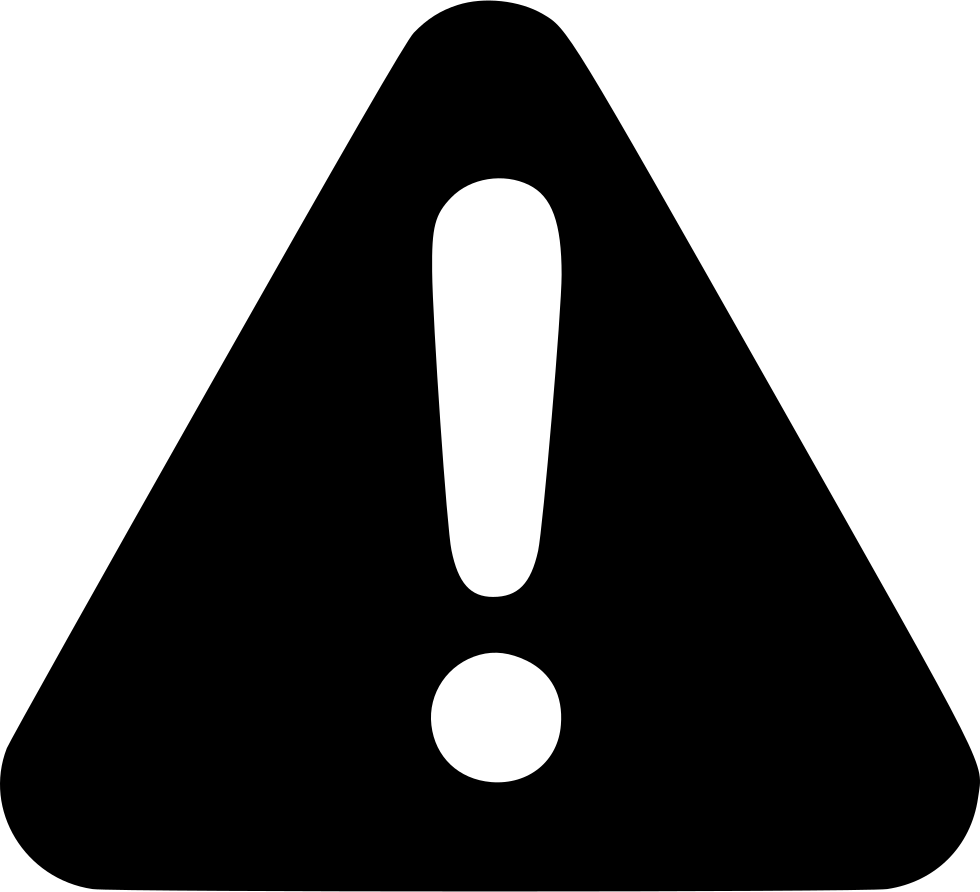 Referendum contraignant sur la recommandation des participants
 Pas suivi
Politique
Information + Suggestions + hearings +  referendum
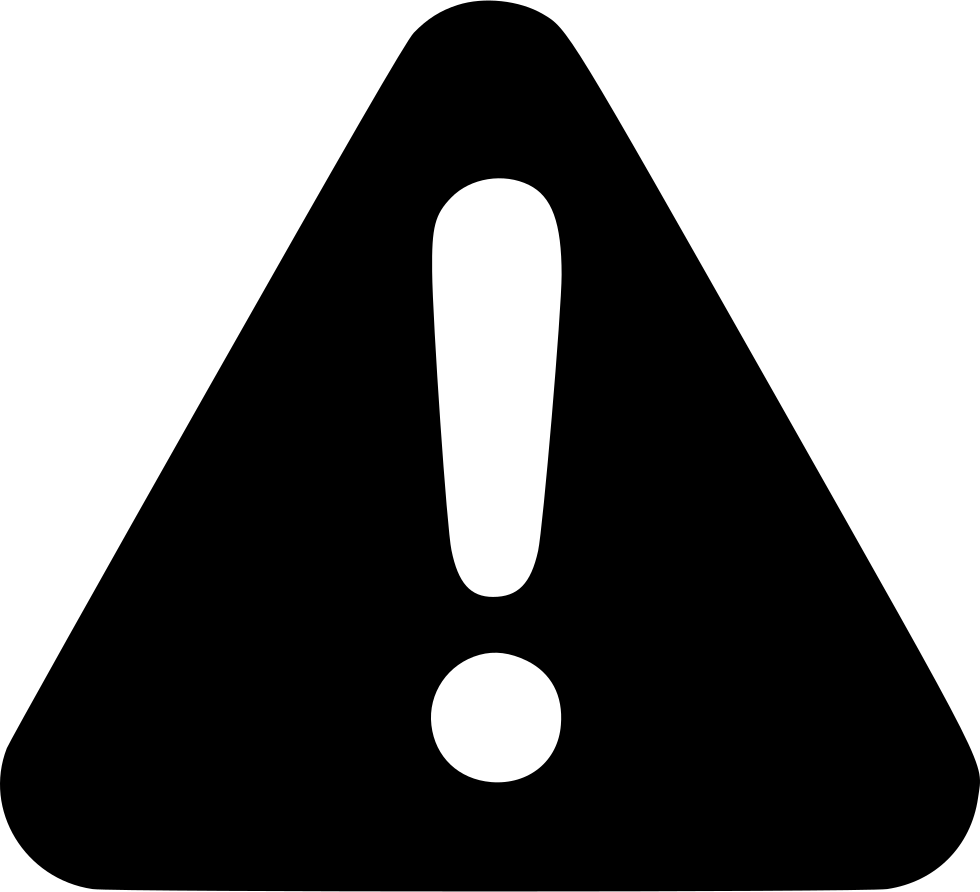 150 participants tirés au sort
+- 1 an
Et chez nous ? Une ouverture future ?
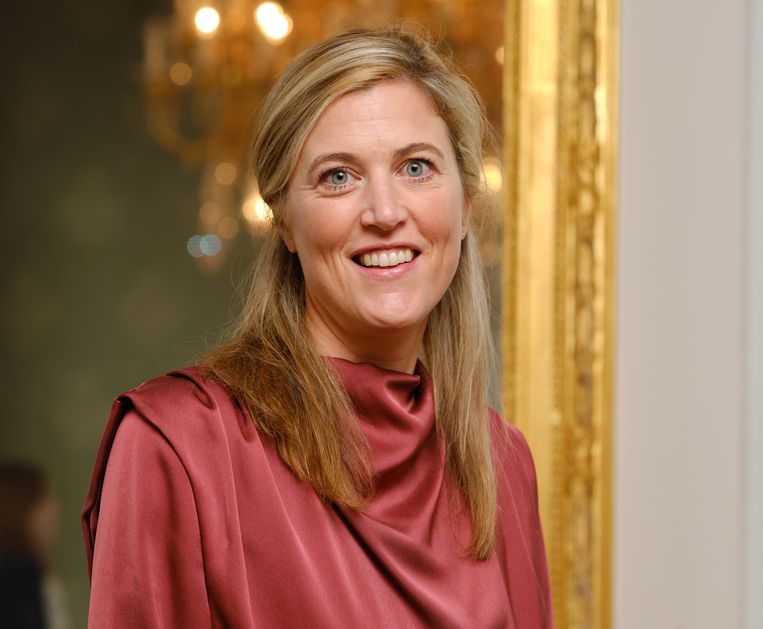 Dans l’accord de gouvernement
« Au cours de la prochaine législature, le gouvernement entend apporter une contribution importante à la modernisation, à l’augmentation de l’efficacité et à l’approfondissement des principes démocratiques des structures de l’État. Le gouvernement lancera un large débat démocratique sur ce sujet, impliquant notamment les citoyens, la société civile et les milieux académiques, ainsi qu’un dialogue entre les représentants politiques, sous la direction de deux ministres (un néerlandophone et un francophone) pour évaluer la structure existante »
Dans la presse
« Le Conseil des Ministres approuvera alors une proposition de cinq articles à réviser et lancera une consultation des citoyens, une première dans l’histoire du pays s’agissant de réforme de l’Etat » - Le Soir, 17 mars 2021

« In de komende maanden willen ministers van Institutionele Hervormingen en Democratische Vernieuwing Annelies Verlinden (CD&V) en David Clarinval (MR) een grootschalige online bevraging lanceren om ‘meningen, aanbevelingen, voorstellen en suggesties’ te verzamelen voor de richting die ons federalisme uit moet  »… « Een tweede ­aspect van de burgerparticipatie is het opzetten van panels met parlementairen, uitgelote burgers, academici en andere maatschappelijke vertegenwoordigers. Die gesprekken zouden focussen op democratische vernieuwing » - De Standaard, 26 février 2021
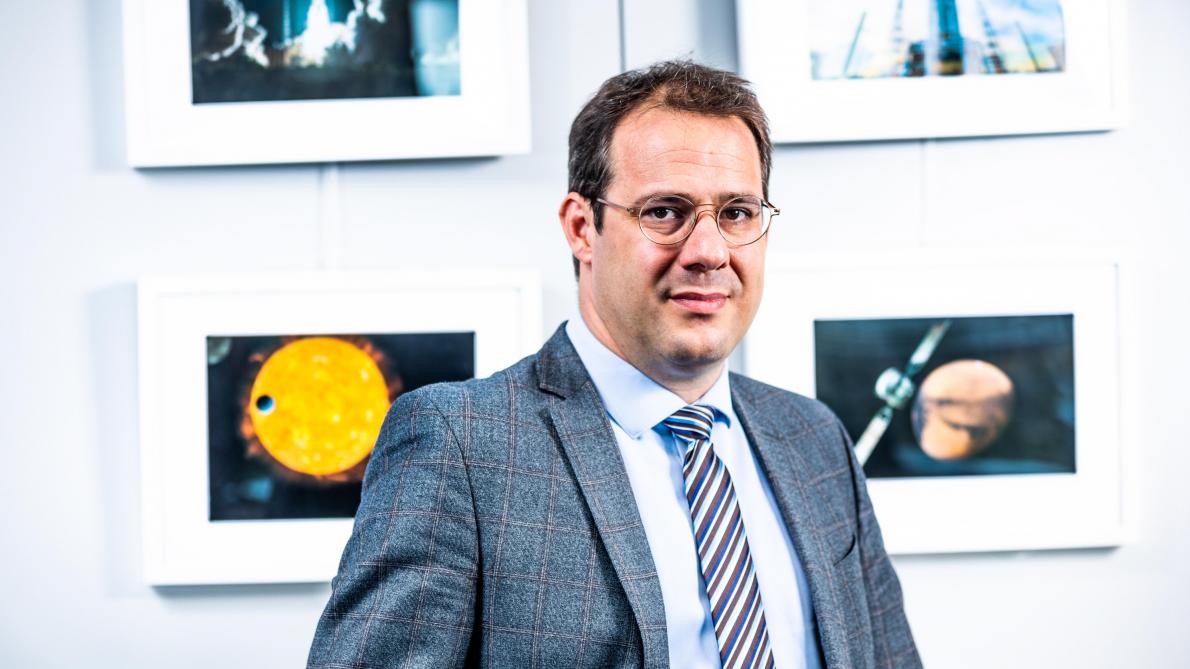 Pas pour tout de suite…
La consultation prévue ne risque pas de changer le cadre
Art. 195:
« Après cette déclaration, les deux chambres sont dissoutes de plein droit. »
« Il en sera convoqué deux nouvelles, conformément à l’article 46. »
« Ces chambres statuent, d'un commun accord avec le Roi, sur les points soumis à la révision. »
« Dans ce cas, les chambres ne pourront délibérer si deux tiers au moins des membres qui composent chacune d'elles ne sont présents ; et nul changement ne sera adopté s'il ne réunit au moins les deux tiers des suffrages. »
L’article ne semble pas (encore?) ouvert à révision
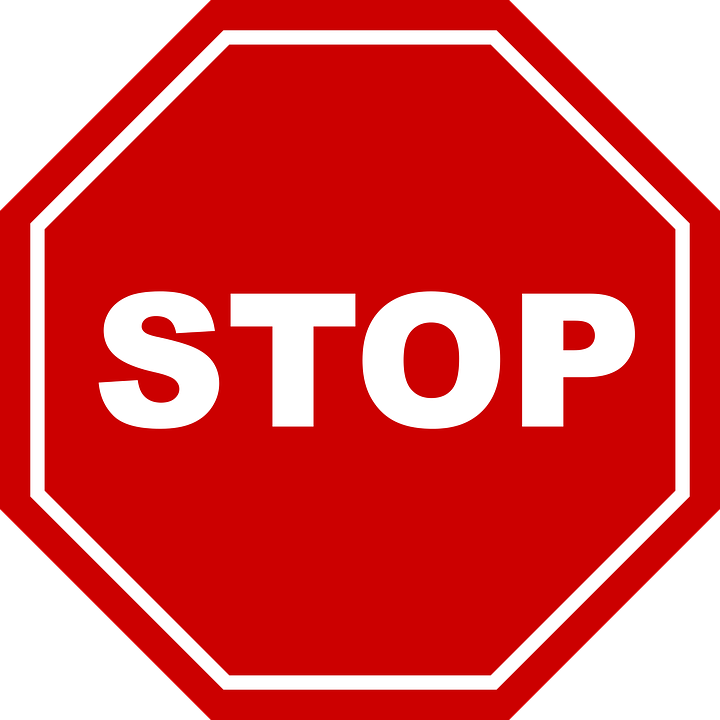 Art. 36:
« Le pouvoir législatif fédéral s'exerce collectivement par le Roi, la Chambre des représentants et le Sénat. »
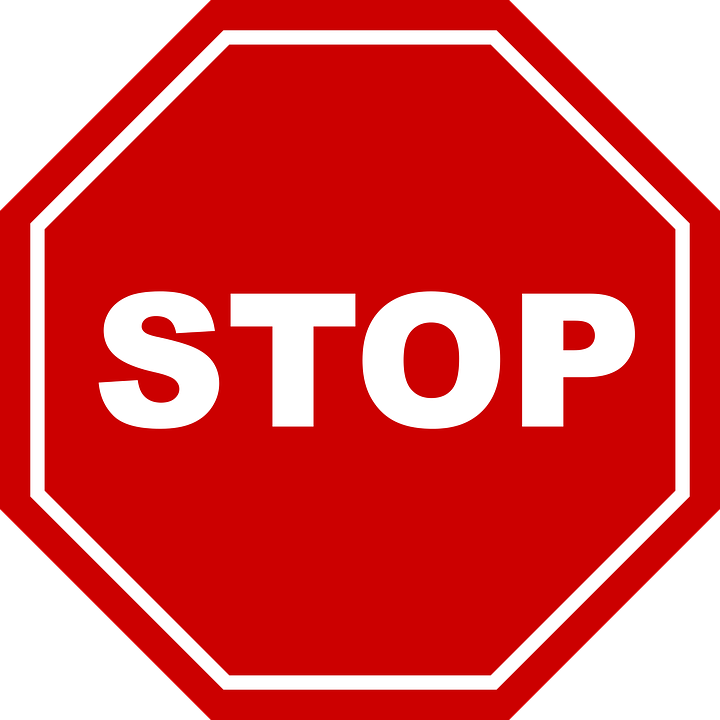 Le Brexit a refroidi les ardeurs
Avancer hors du cadre
Implication du politique
Qualité du processus et du recrutement
Qualité et représentativité des recommandations
Légitimité du processus
Impact sur les politiques
Soutien populaire au processus et aux recommandations
Implication de la population
Avancer hors du cadre
Implication du politique
Qualité du processus et du recrutement
Qualité et représentativité des recommandations
Légitimité du processus
Impact sur les politiques
Soutien populaire au processus et aux recommandations
Implication de la population
Avancer hors du cadre
Implication du politique
Qualité du processus et du recrutement
Qualité et représentativité des recommandations
Légitimité du processus
Impact sur les politiques
Soutien populaire au processus et aux recommandations
Implication de la population
Avancer hors du cadre
Implication du politique
Qualité du processus et du recrutement
Qualité et représentativité des recommandations
Légitimité du processus
Impact sur les politiques
Soutien populaire au processus et aux recommandations
Implication de la population
Avancer hors du cadre
Implication du politique
Qualité du processus et du recrutement
Qualité et représentativité des recommandations
Légitimité du processus
Impact sur les politiques
Soutien populaire au processus et aux recommandations
Implication de la population
Impact sur les politiques
Mini
Mini +
Medium
Medium +
Extra maxi
Maxi
Le politique s’engage à discuter du rapport en assemblée
Le politique s’engage à répondre et à motiver le rejet ou non des recommandations
Le politique crée un organe de suivi/travail avec des participants et des élus
Le politique organise un referendum contraignant
Le rapport est remis au politique
Le politique s’engage à appliquer les recommandations recueillant (par exemple) 60% de soutien des participants
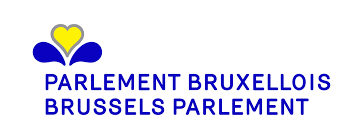 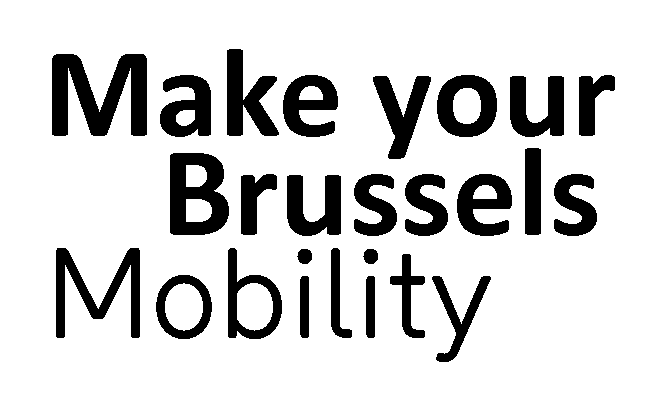 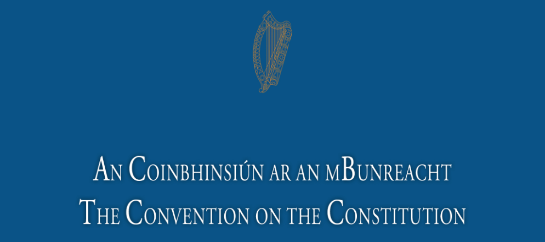 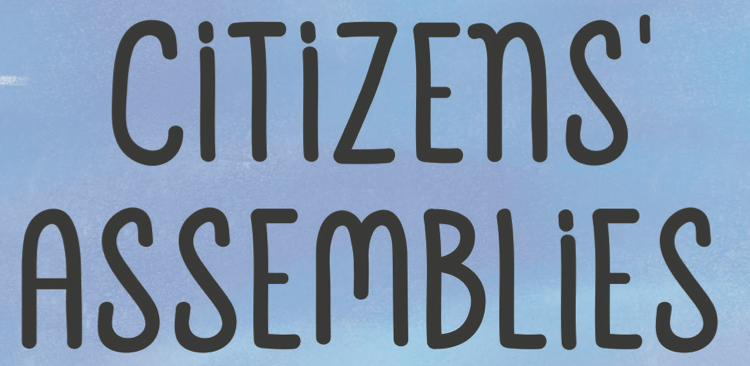 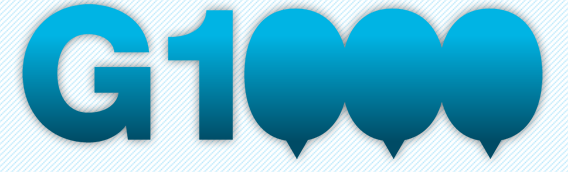 Implication du politique
Mini
Medium
Maxi
Extra maxi
Décideurs politiques présents lors des débats en tant qu’experts/observateurs
Agenda déterminé par le politique
Décideurs politiques présents aux tables
Processus initié par le politique
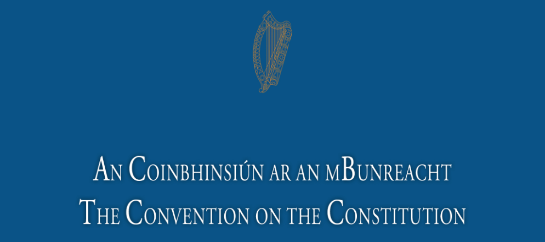 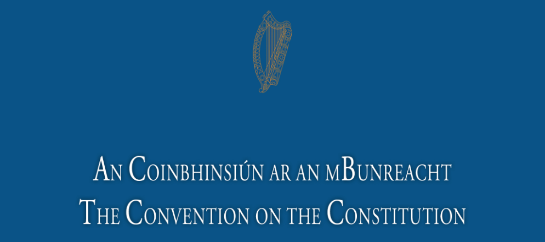 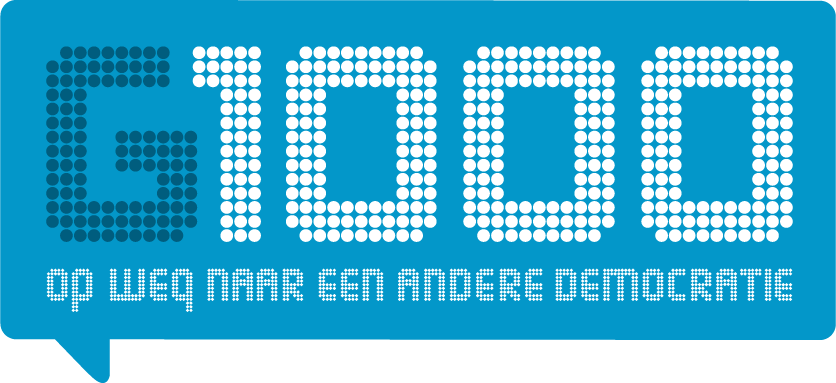 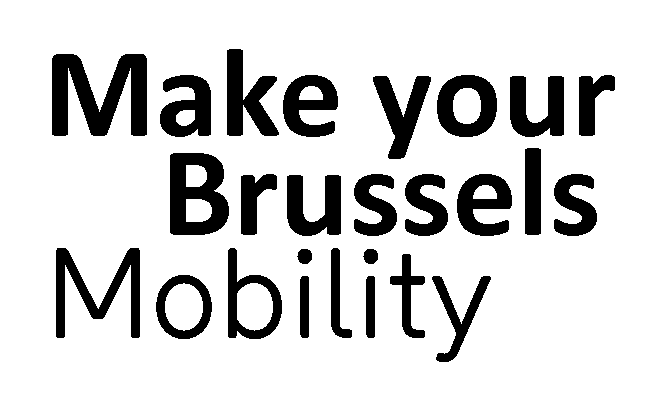 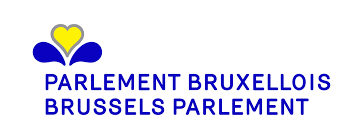 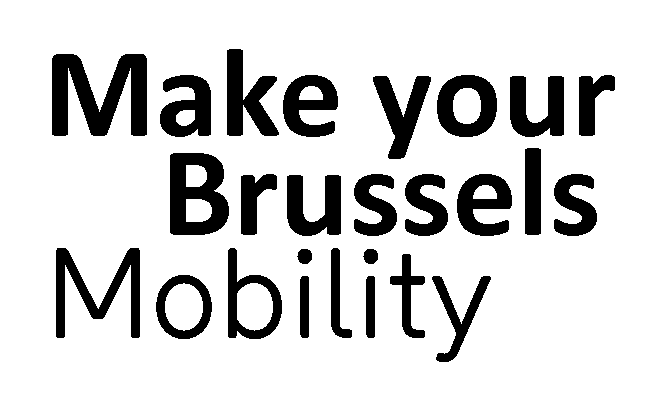 Implication de la population
Mini
Medium
Medium +
Maxi
Extra maxi
Plateforme en ligne informative
Plateforme en ligne ouverte aux suggestions, questions, recommandations et réactions des citoyens sur les discussions et les décisions
Invitation des citoyens ayant participé en ligne  des auditions lors du panel
Plateforme en ligne pour permettre aux citoyens de déterminer l’agenda
Referendum populaire sur les recommandations
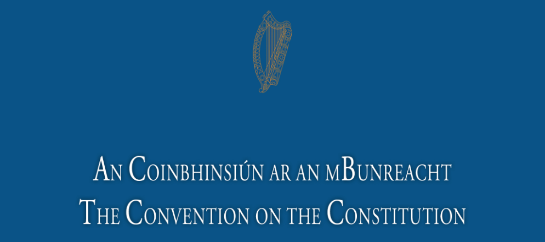 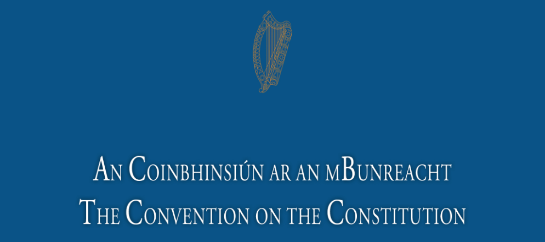 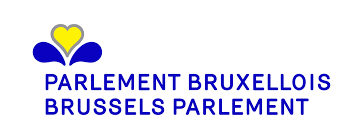 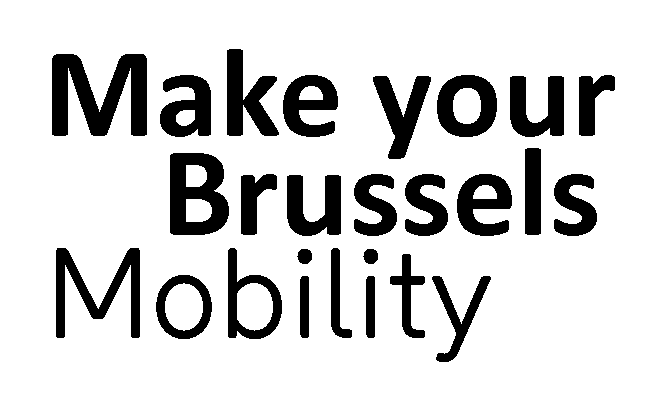 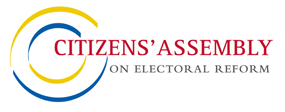 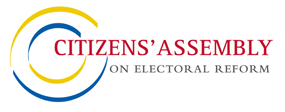 Qualité du processus et du recrutement
Composition du panel
Tirage au sort
Stratification sur base de quotas
Conditions facilitant la participation:
Défraiement
Garderie
Dispositifs pour personnes à besoins spécifiques
Organisation des discussions
Modération active
Différentes dynamiques
Buddy system
multilinguisme
Inclusivité
Qualité des discussions
Représentativité
Légitimité des décisions
Plan d’attaque
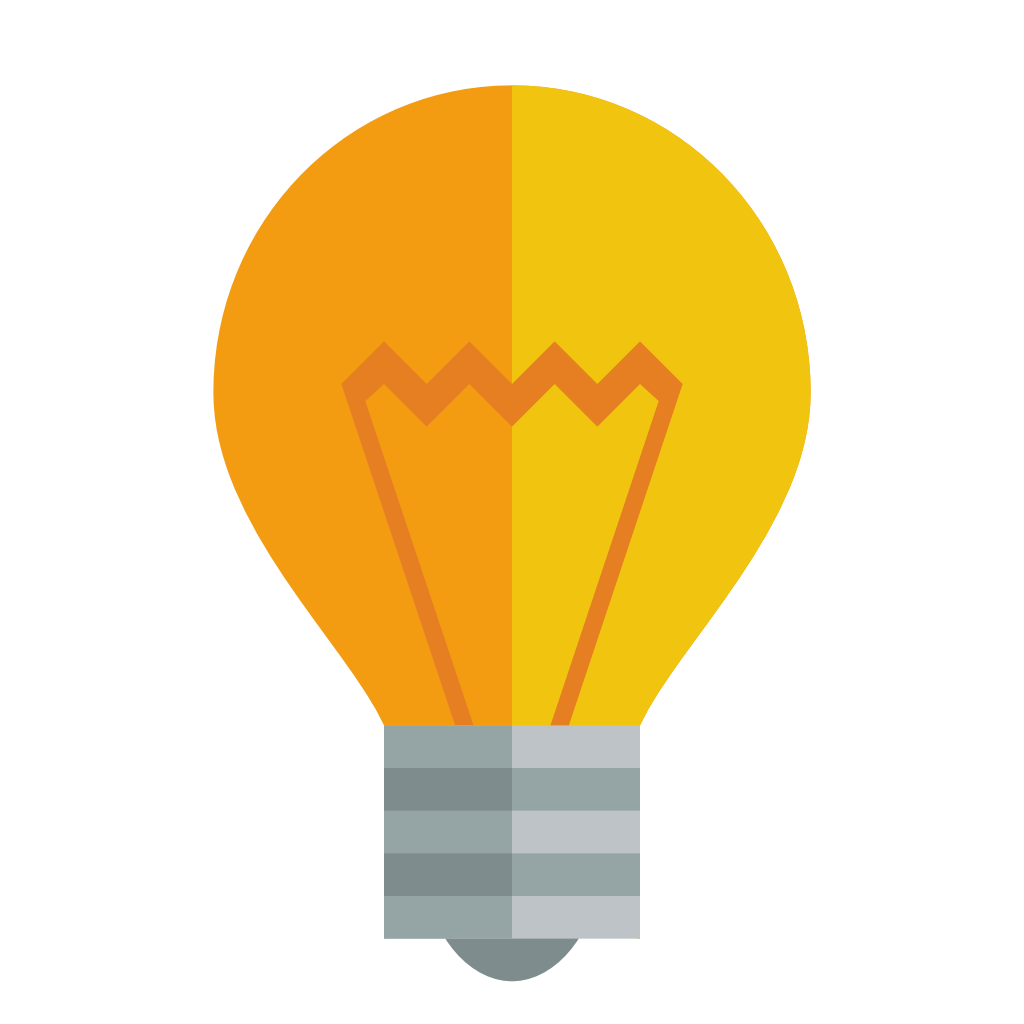 Impliquer le politique
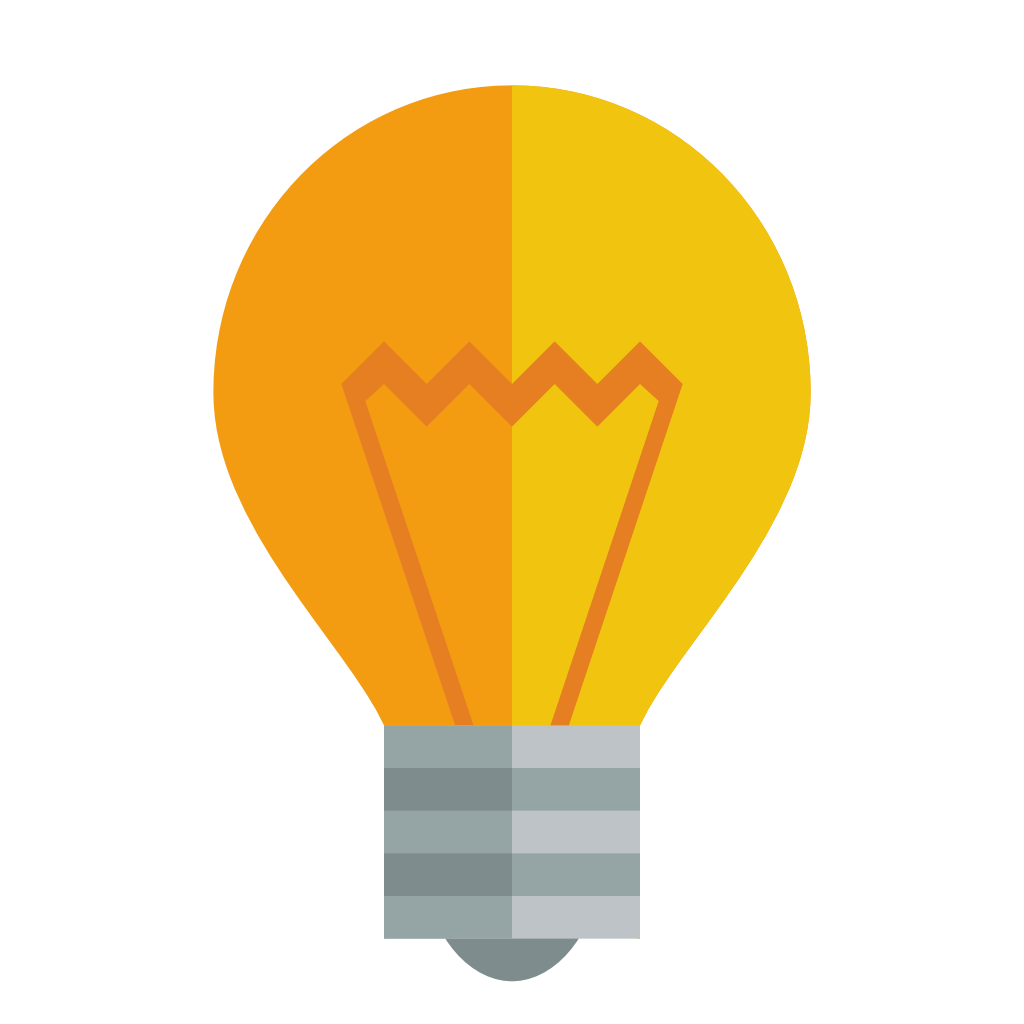 Impliquer/ informer la population
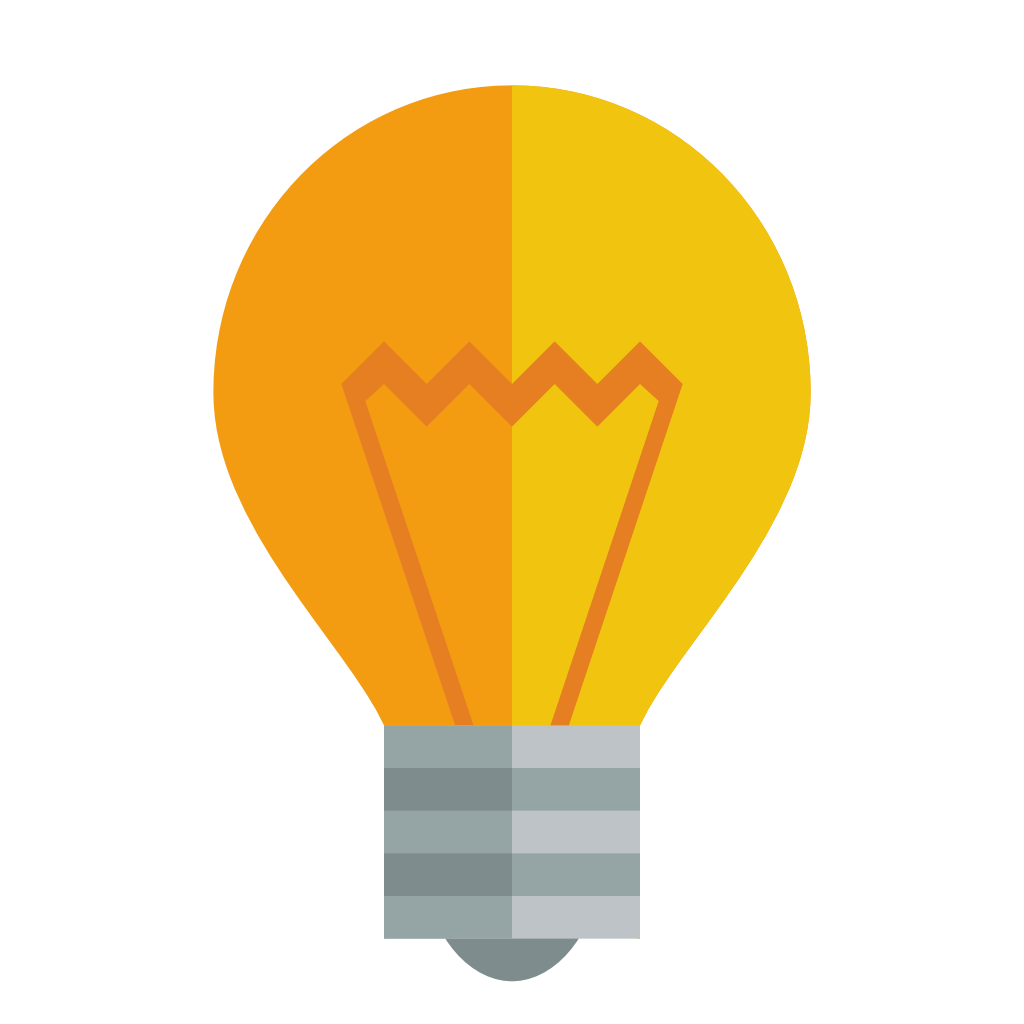 Faire attention au timing
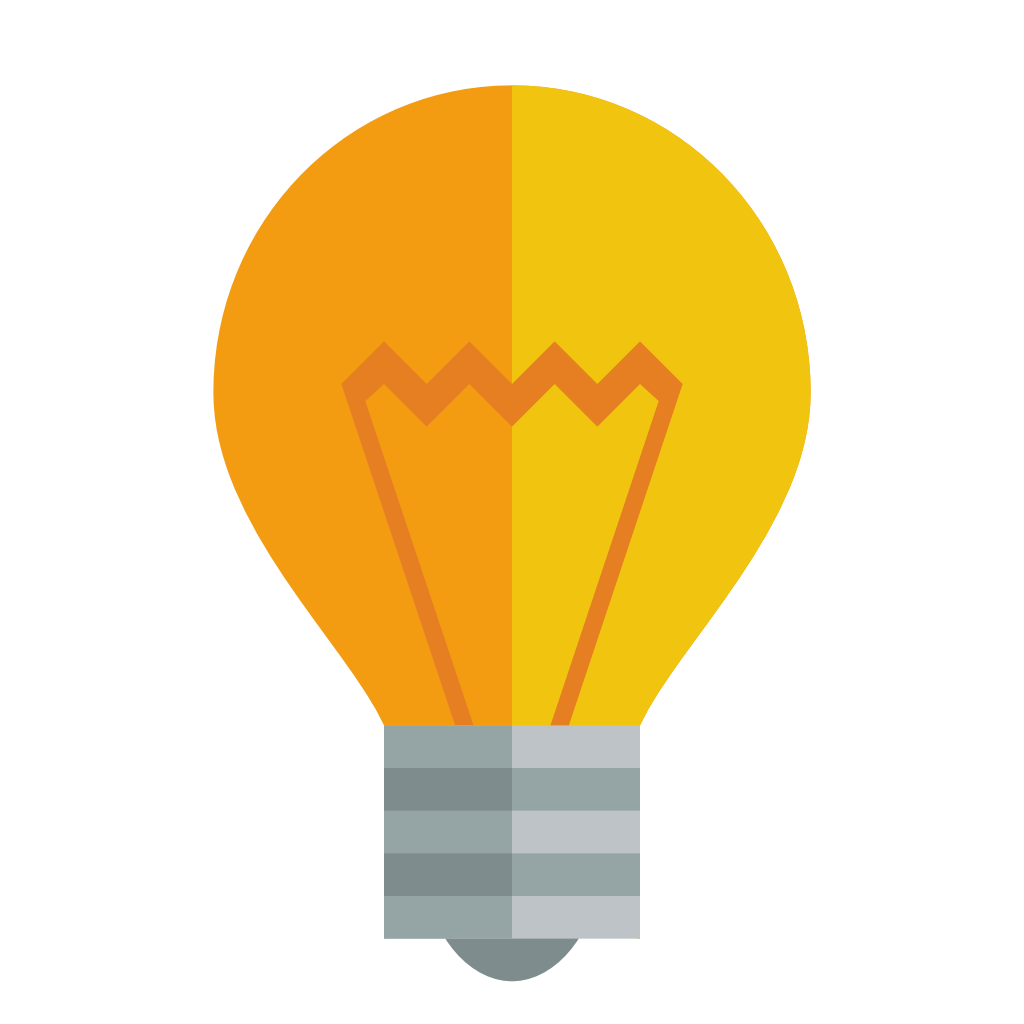 Faire attention au design/inclusivité
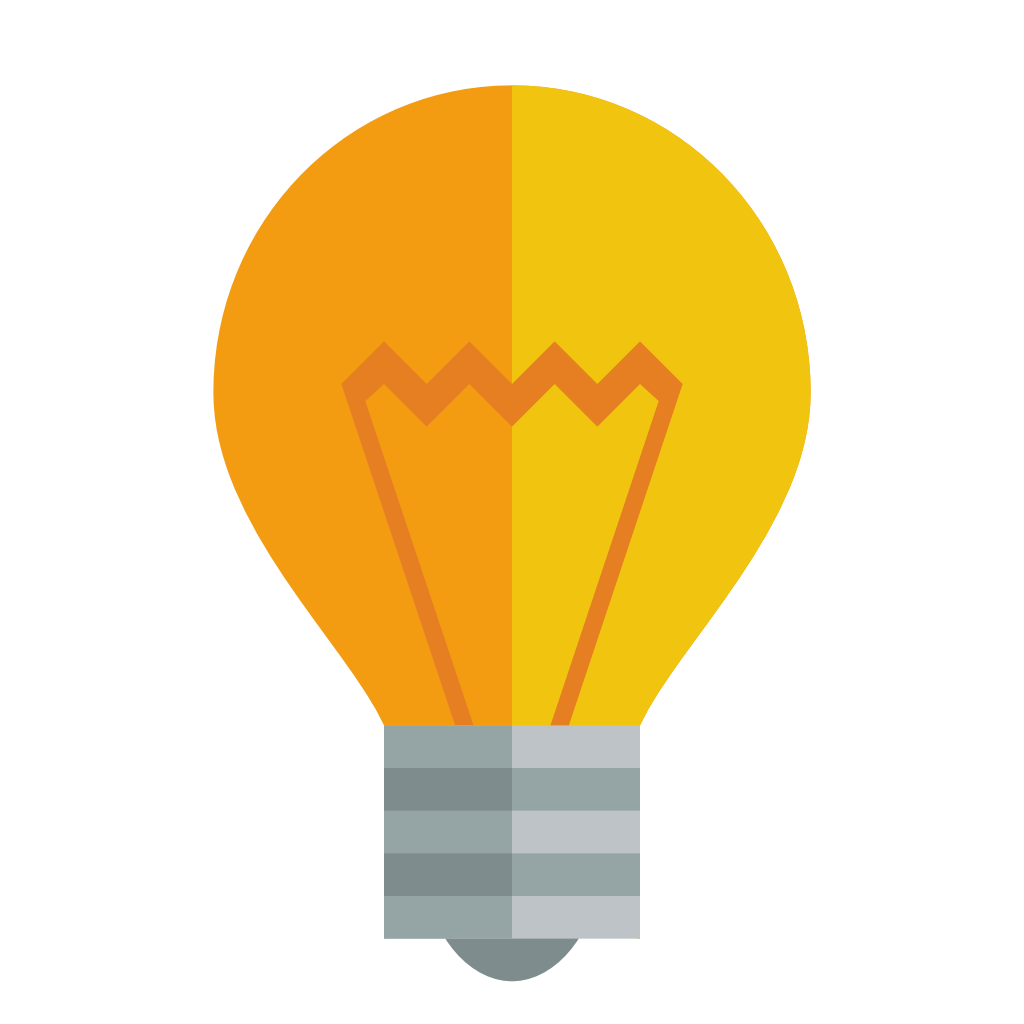 Faire attention à l’agenda setting
La parole est à vous !
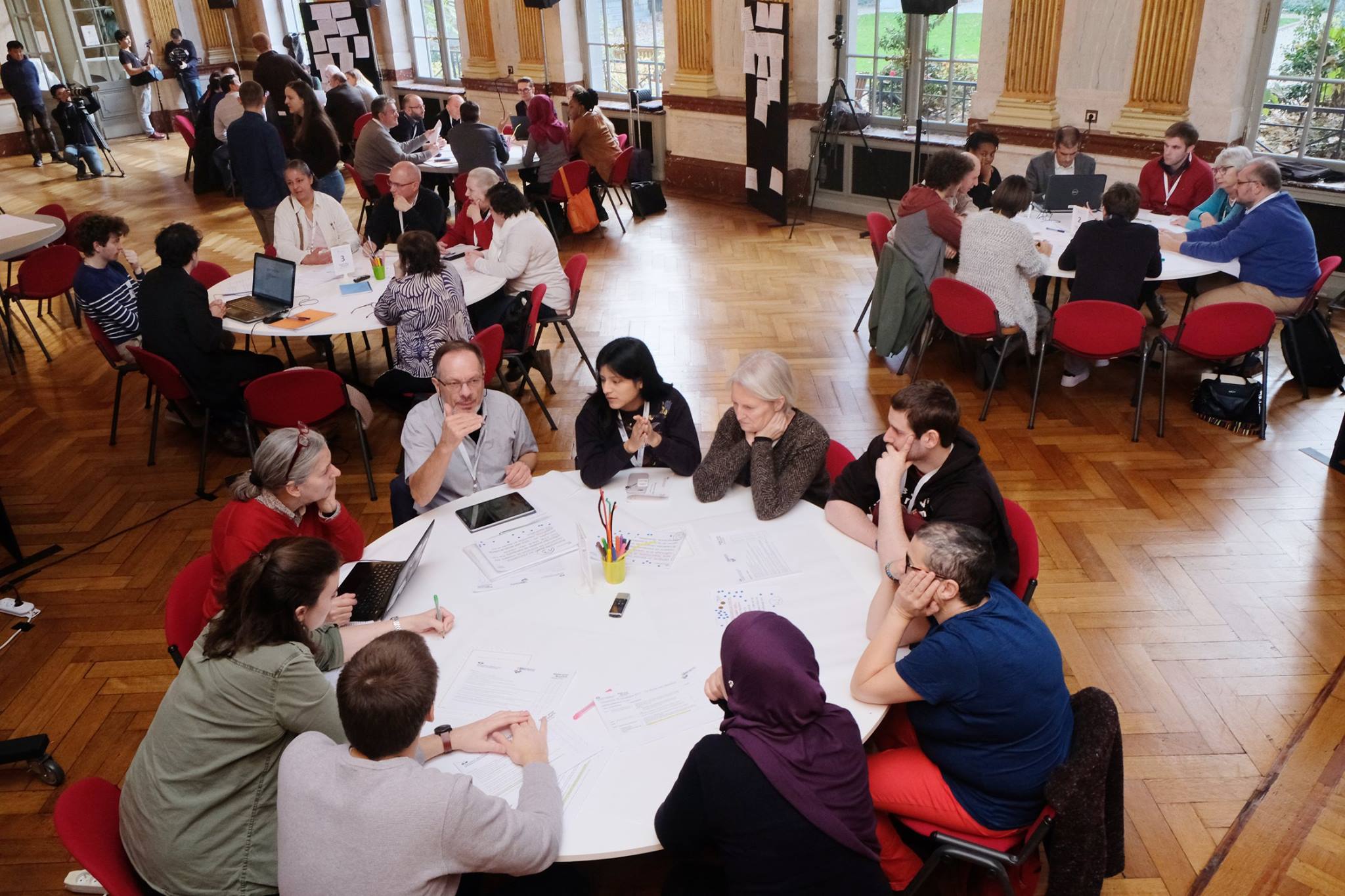